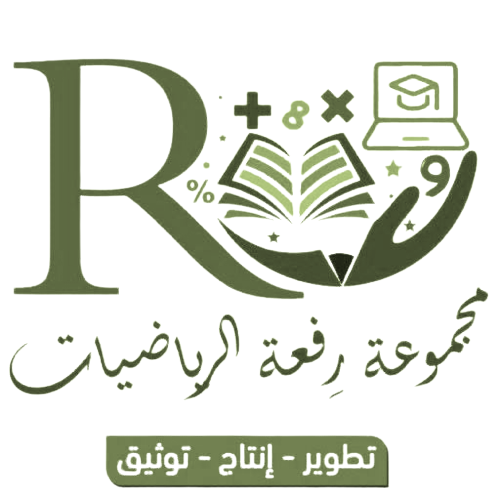 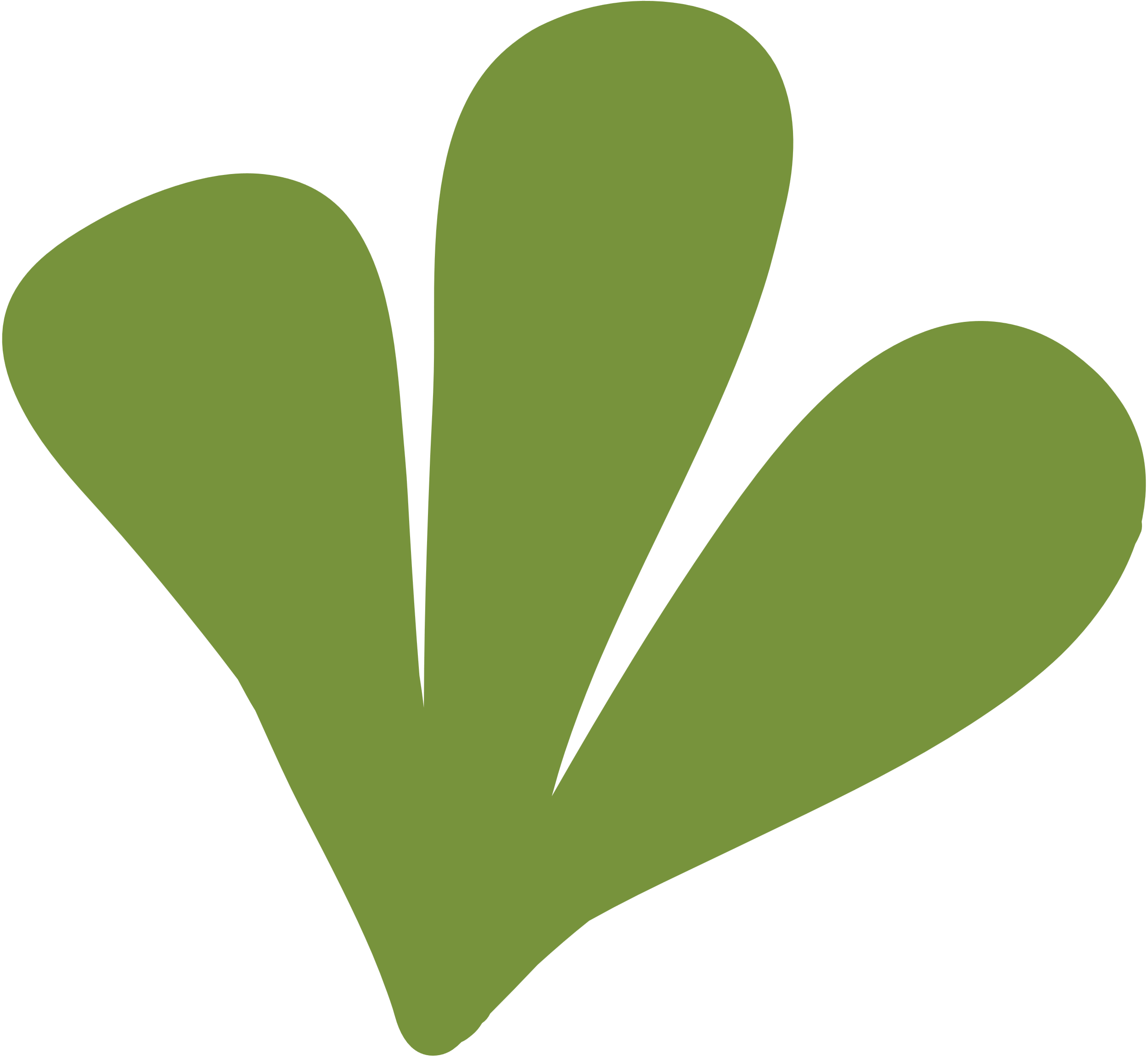 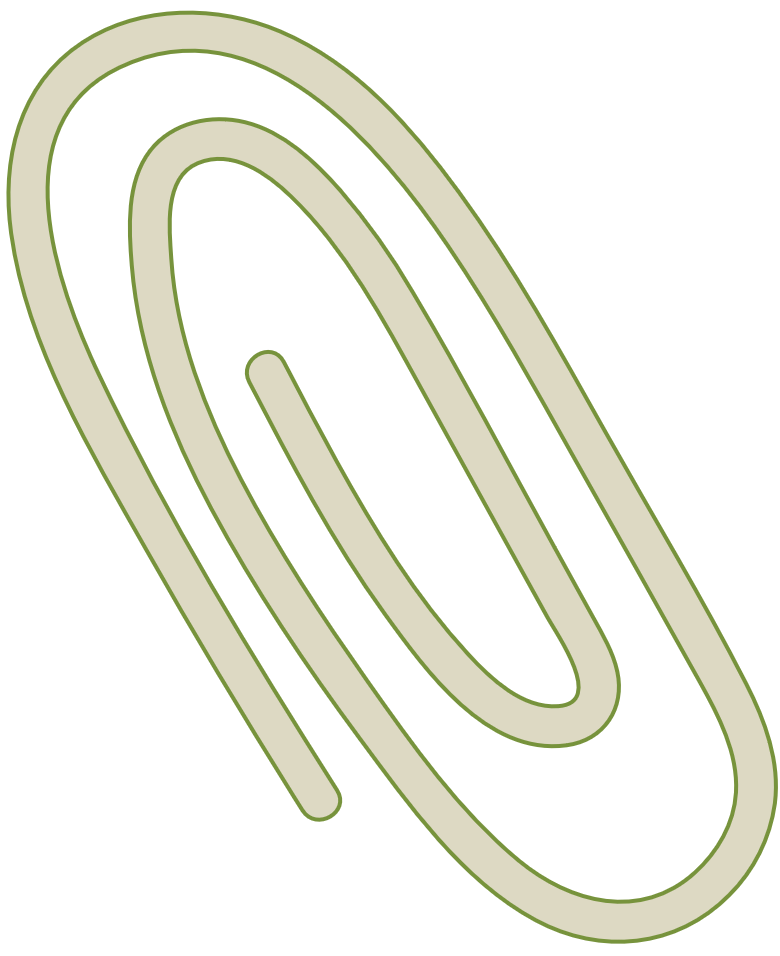 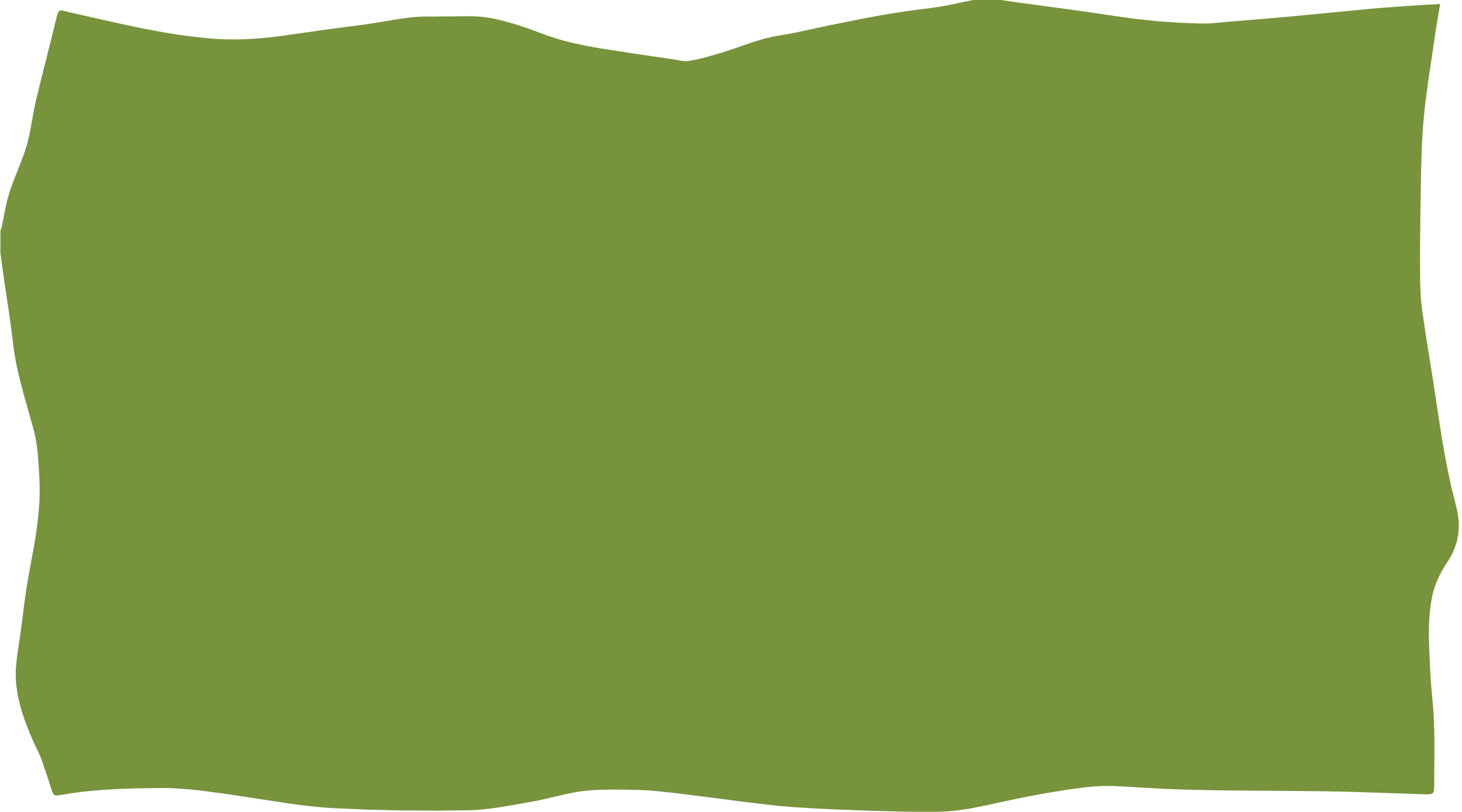 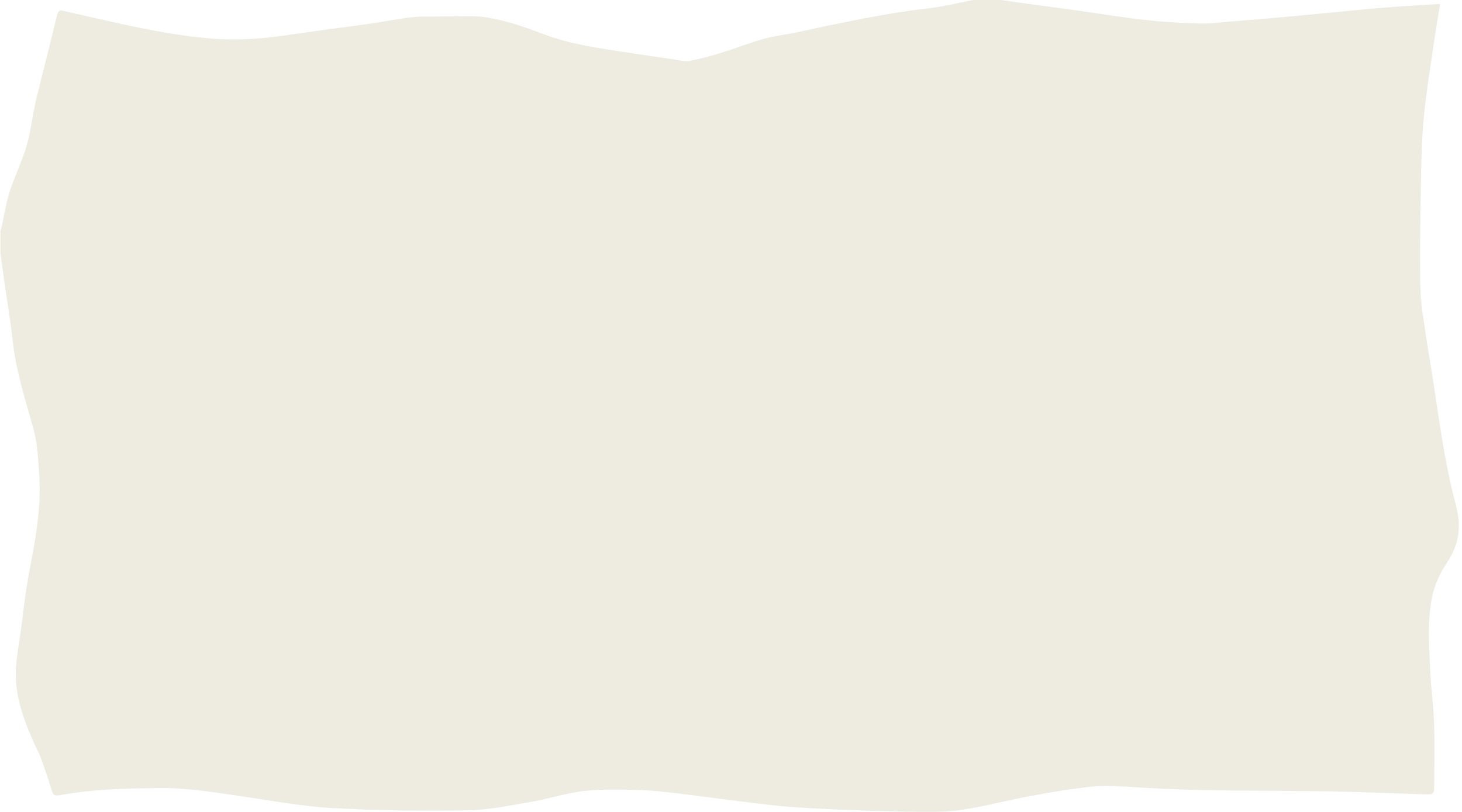 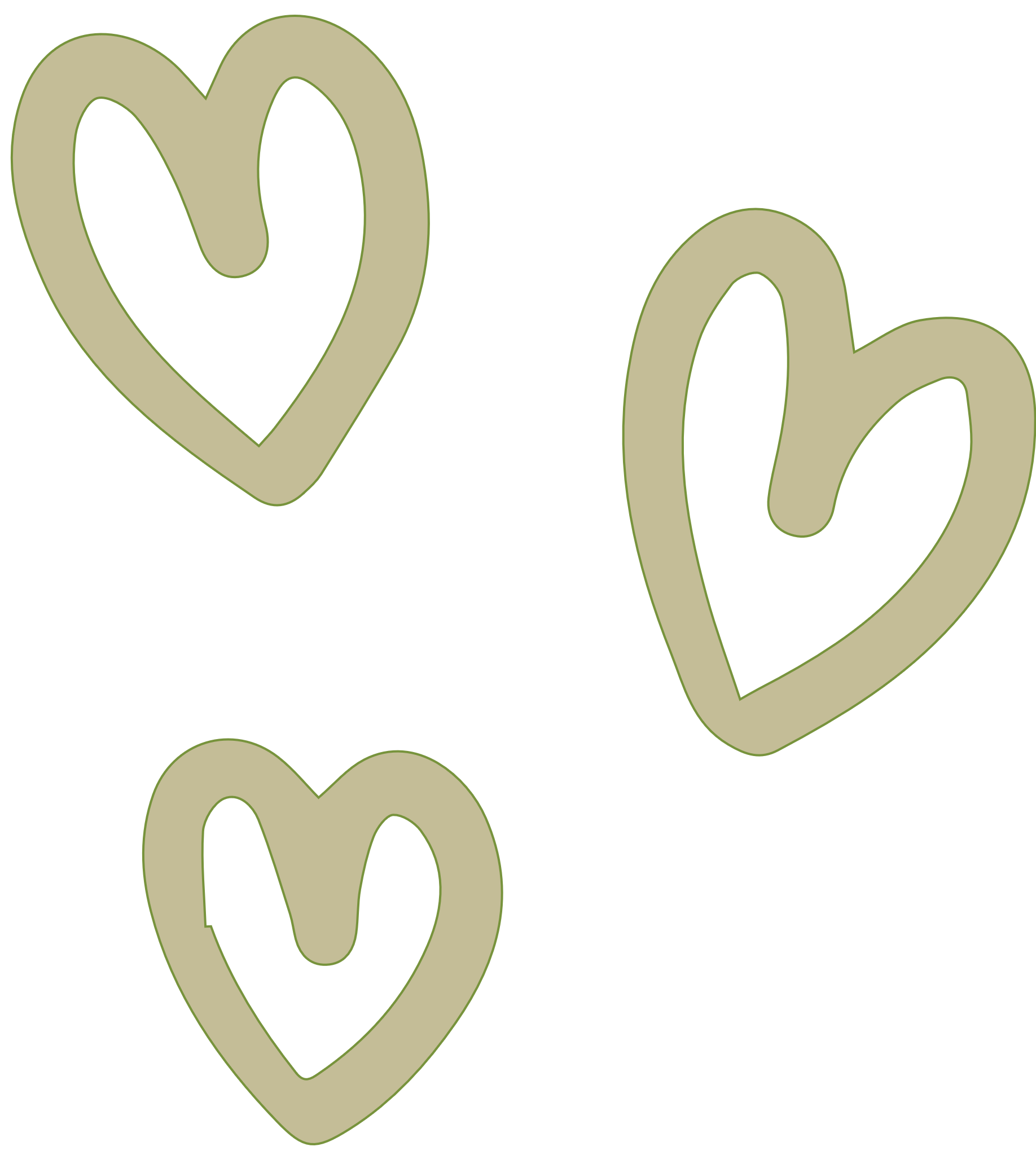 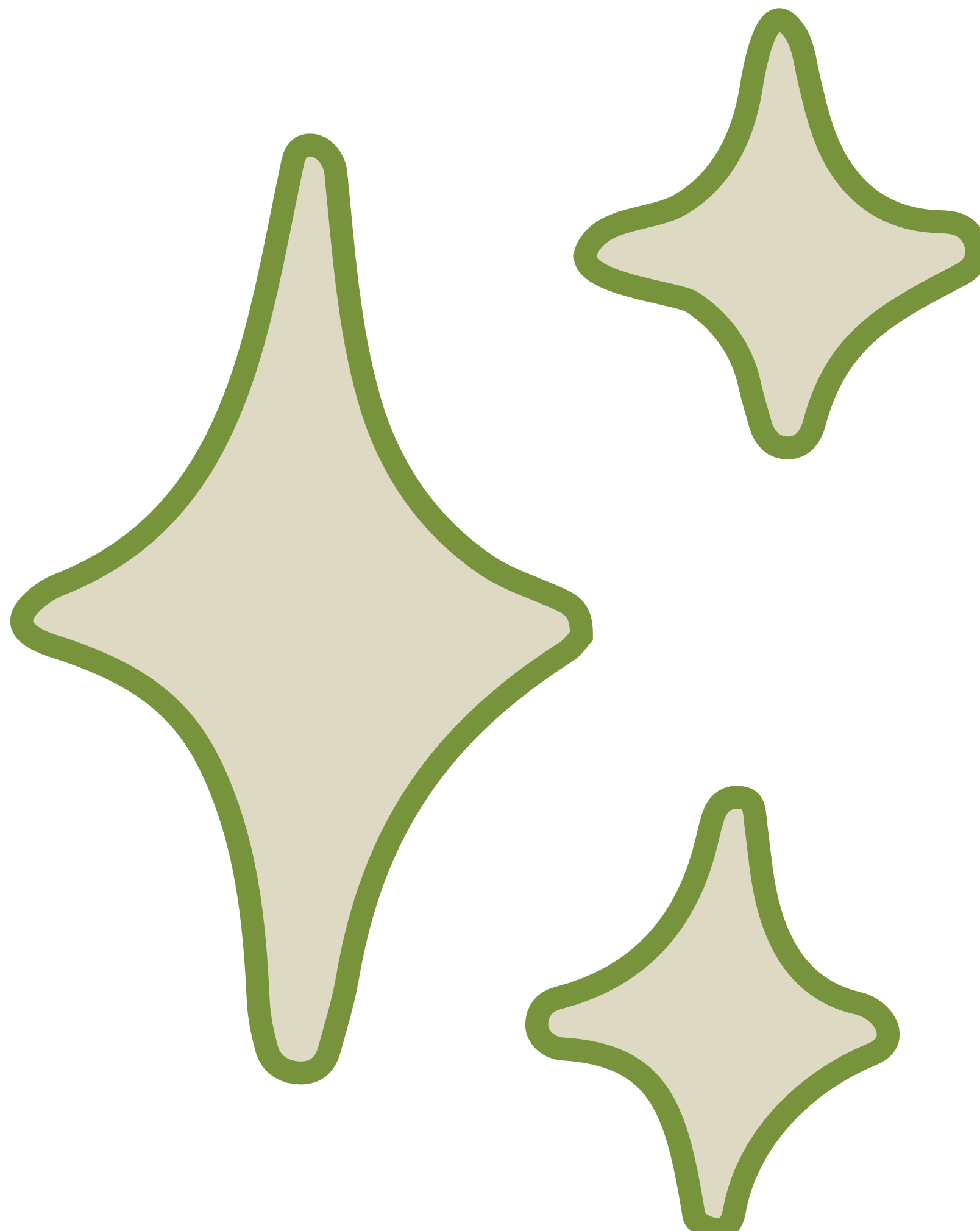 يوم العلم السعودي
١١ مارس
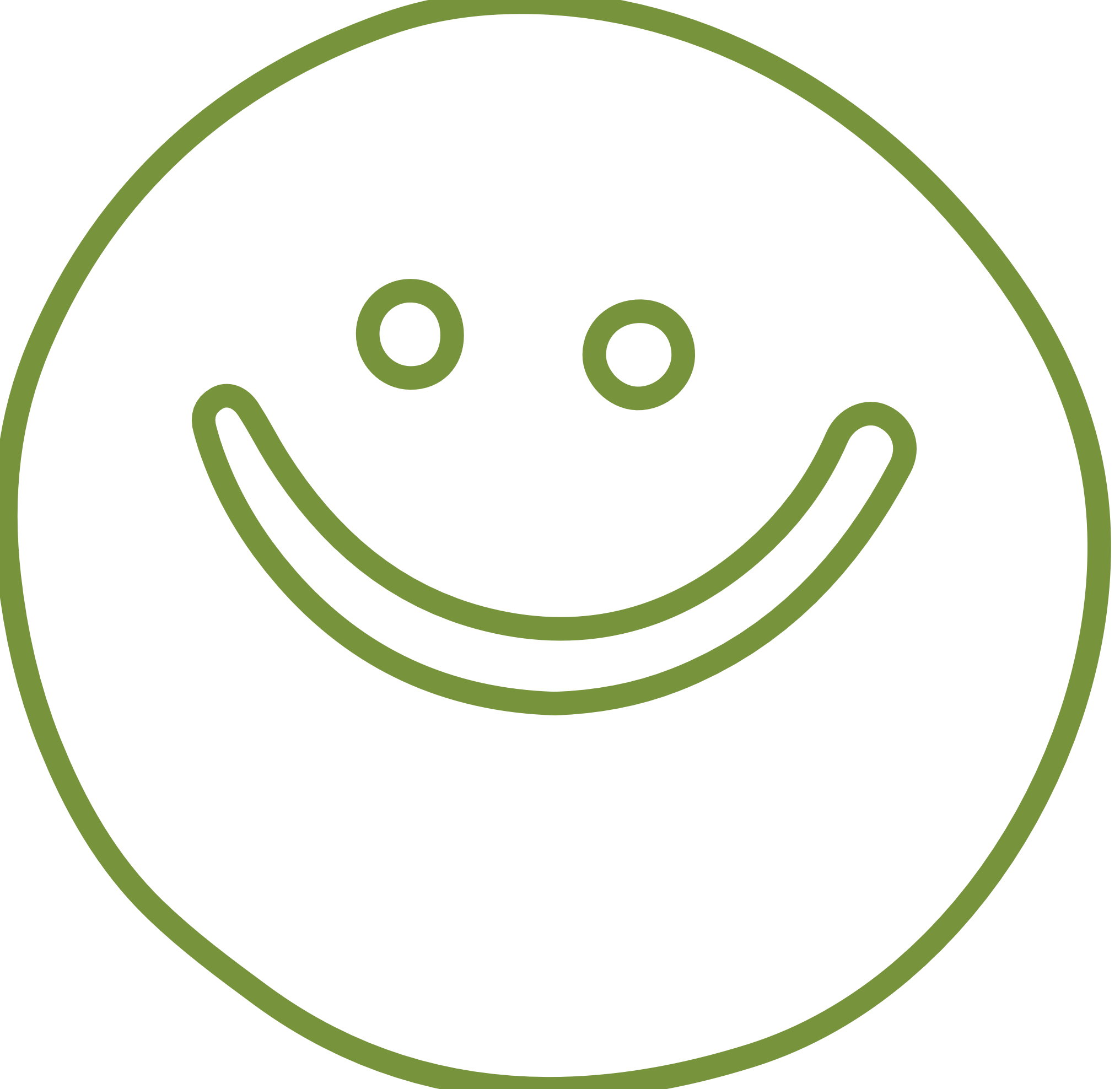 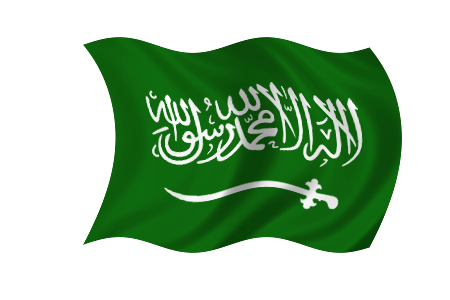 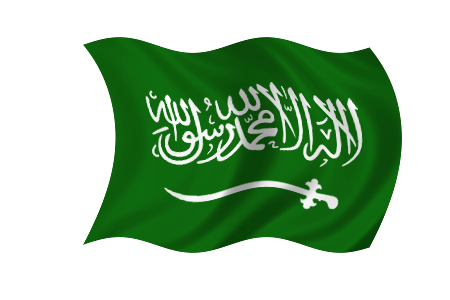 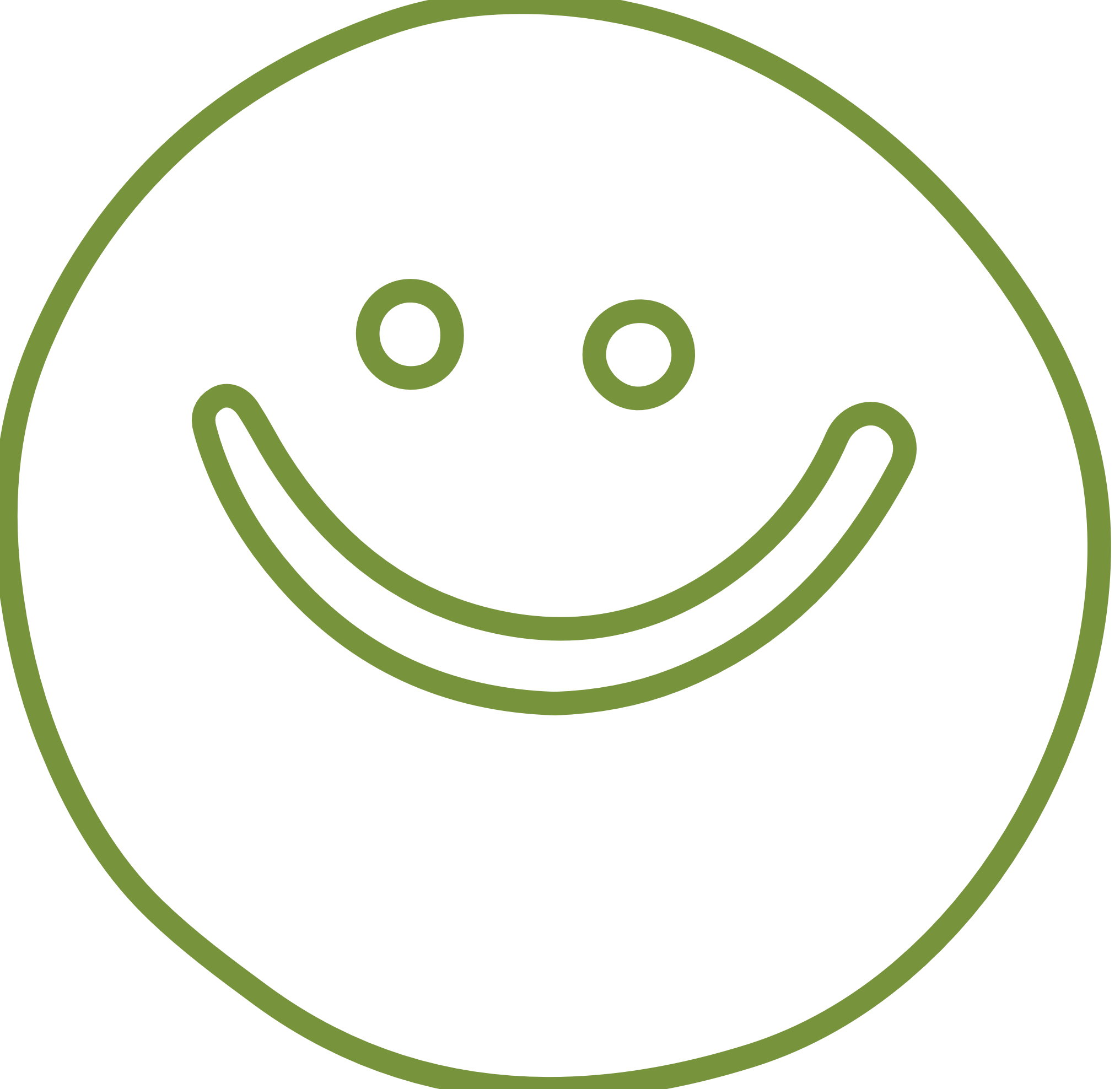 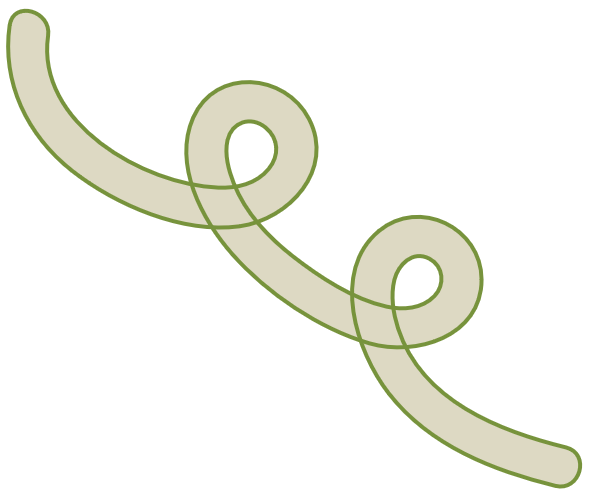 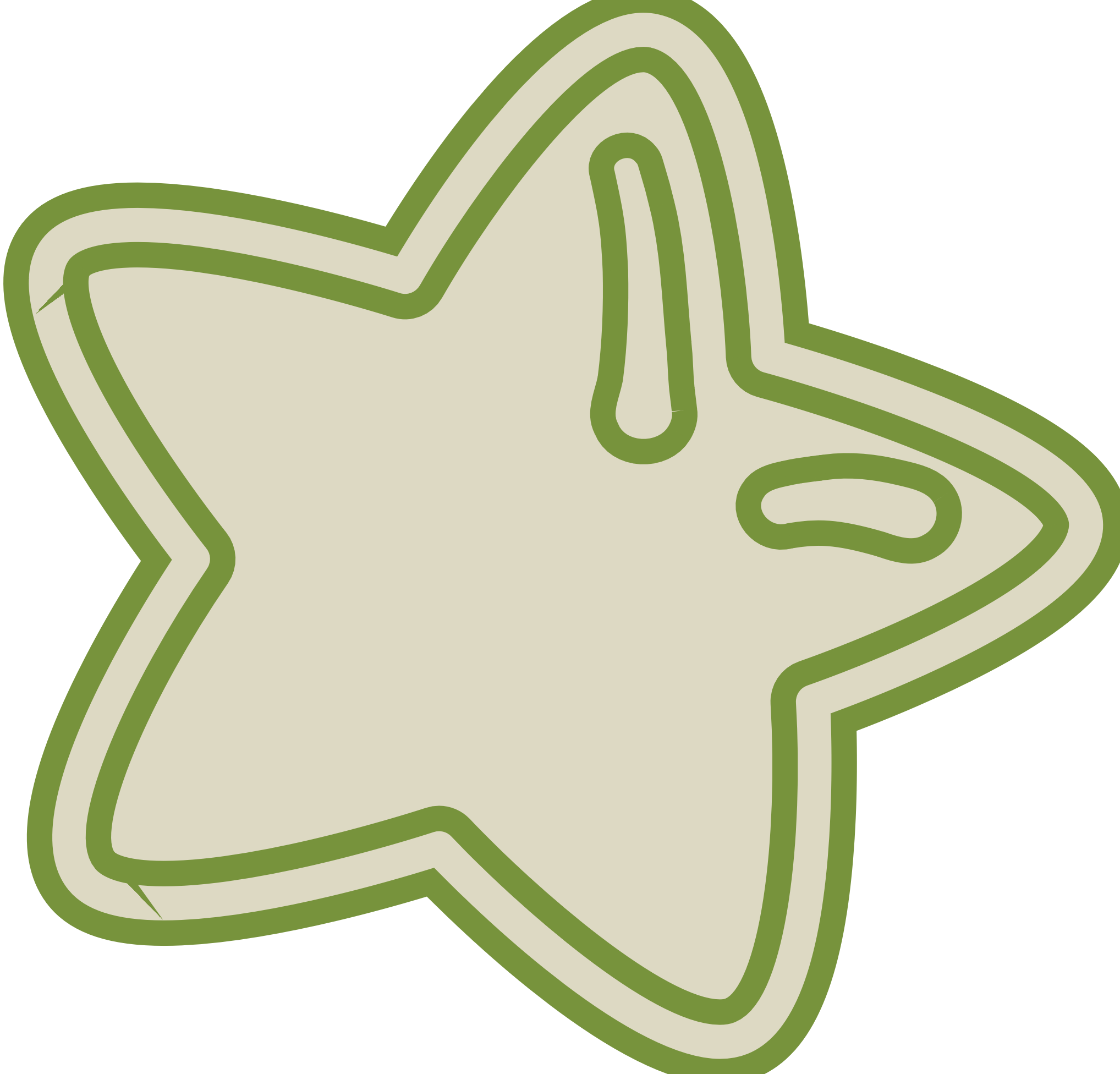 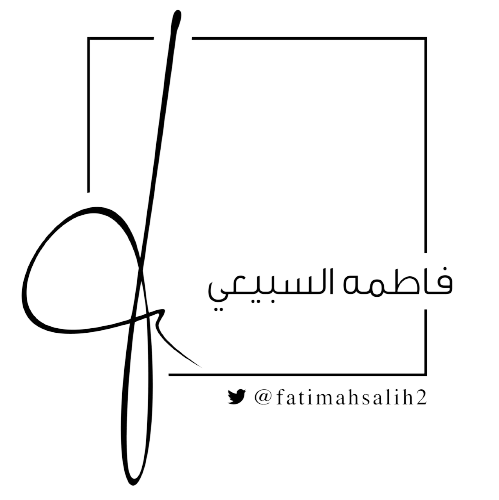 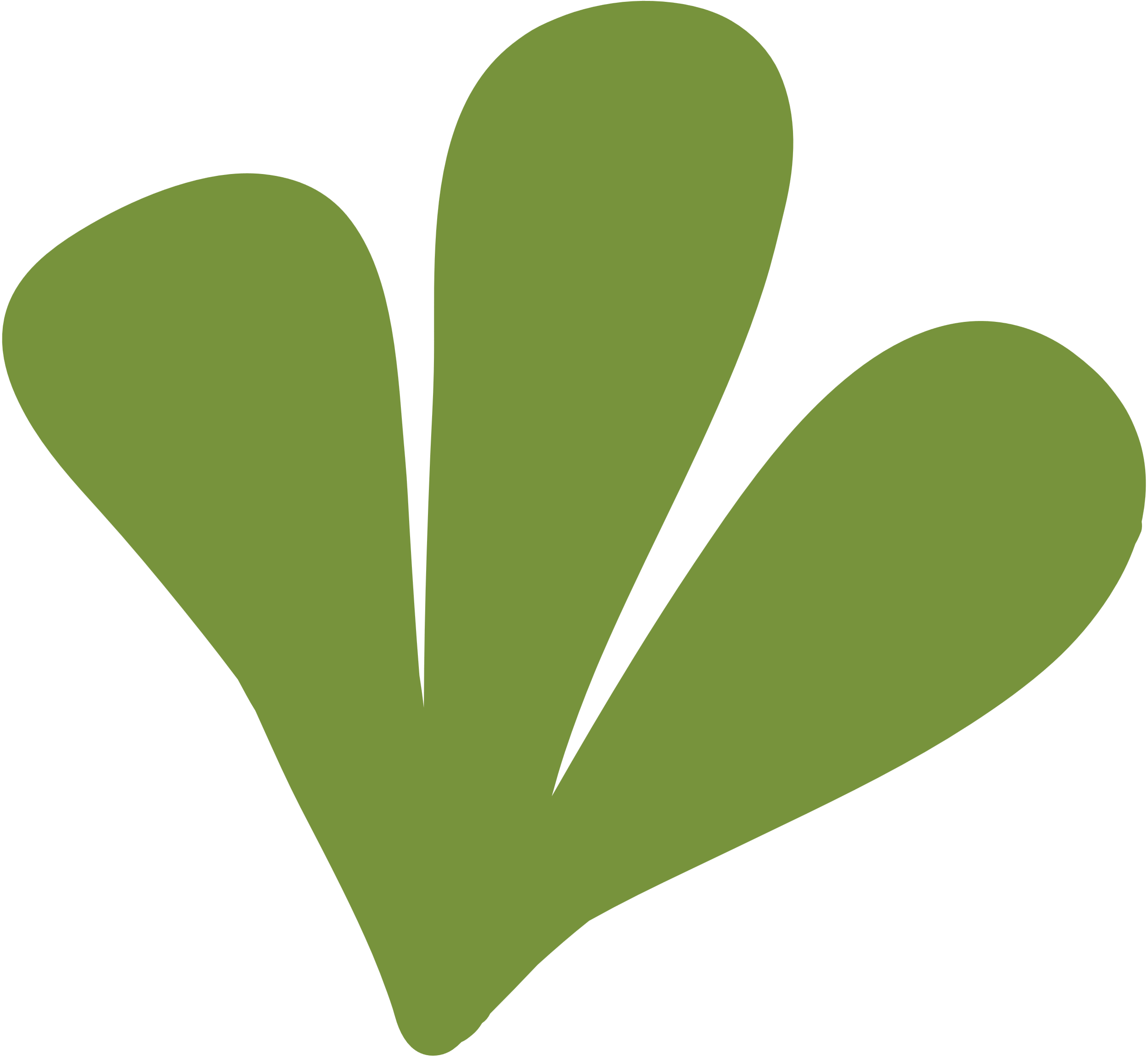 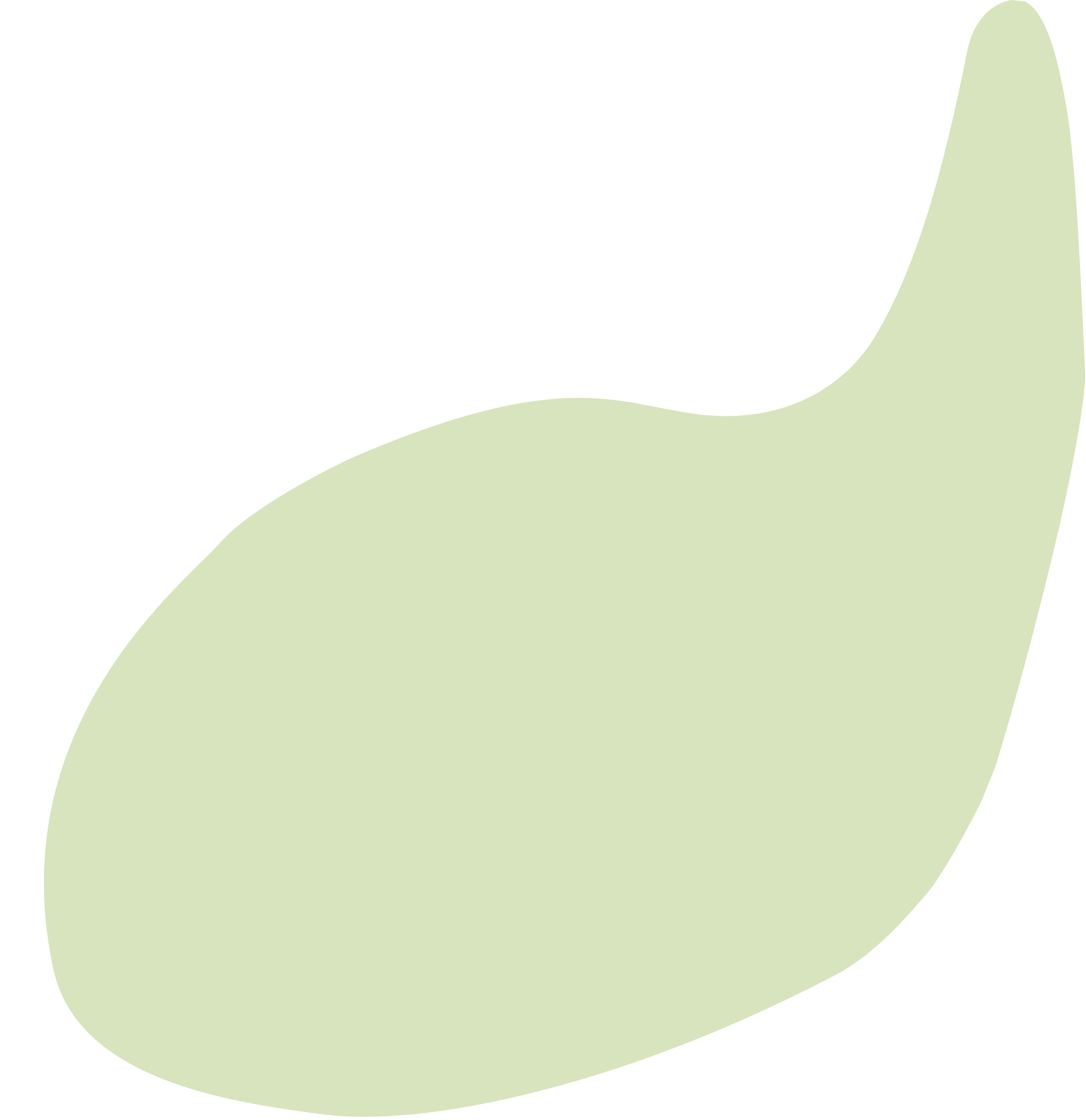 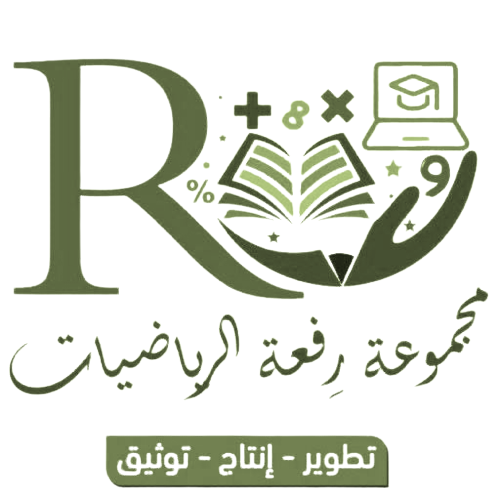 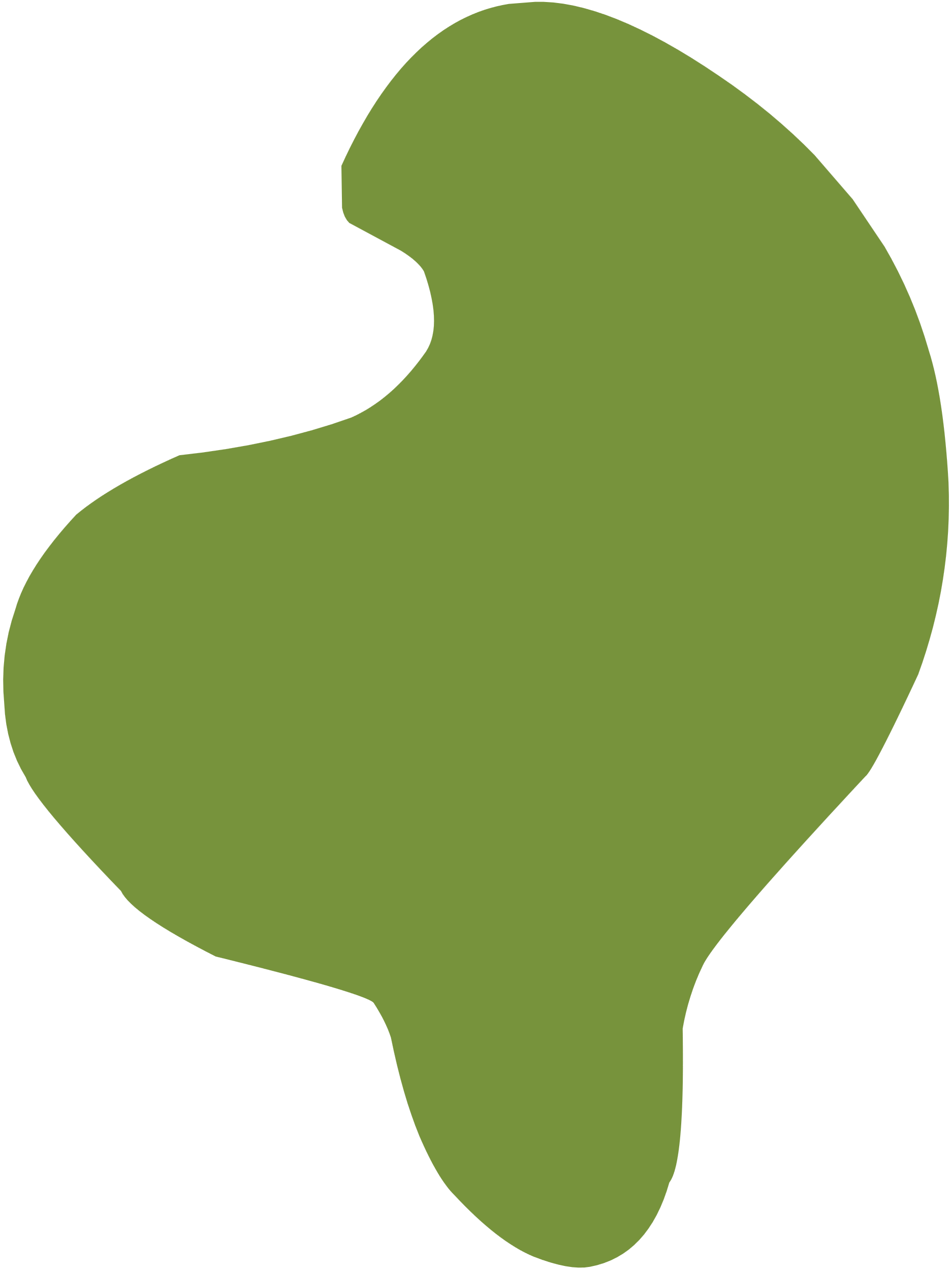 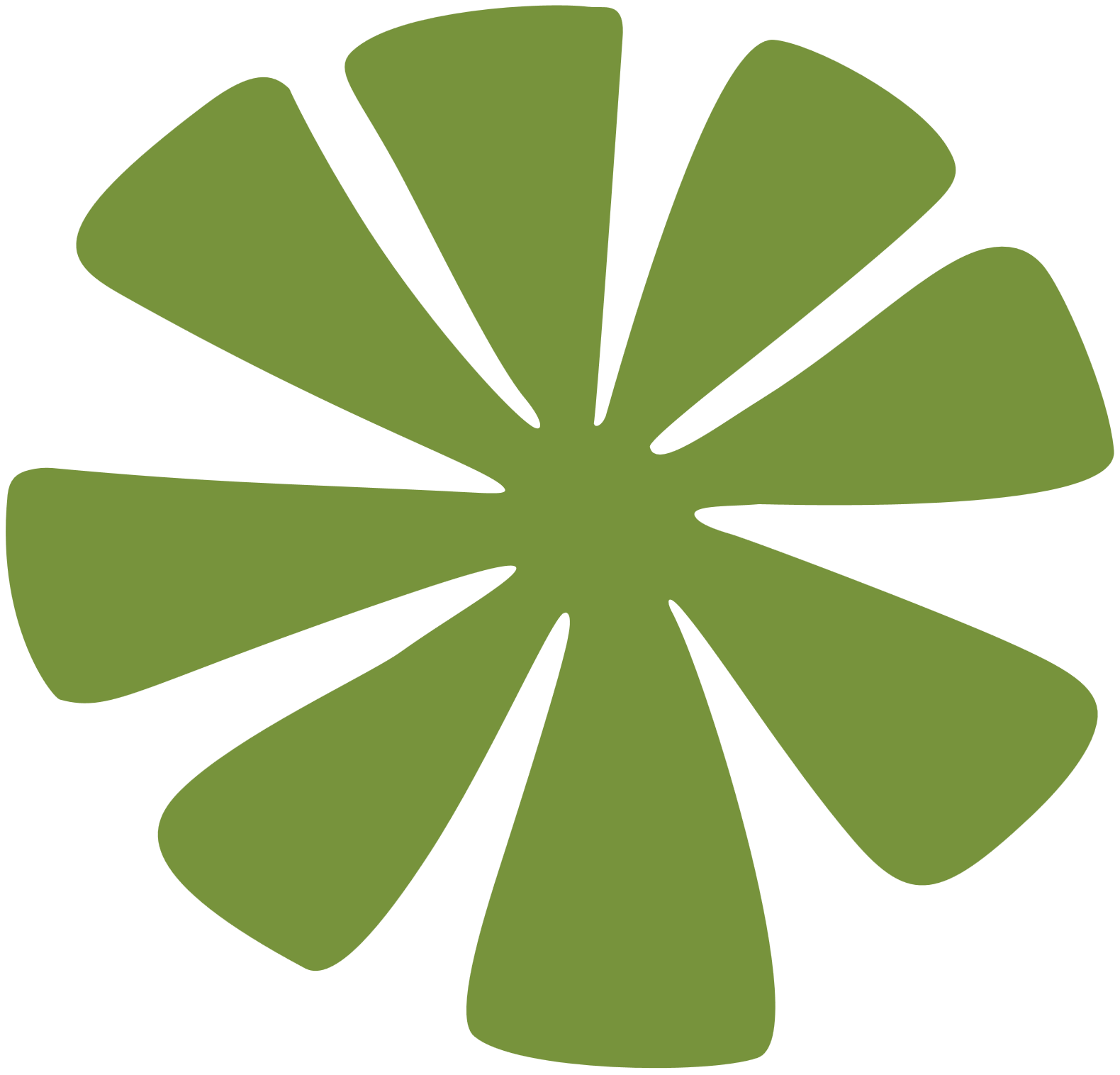 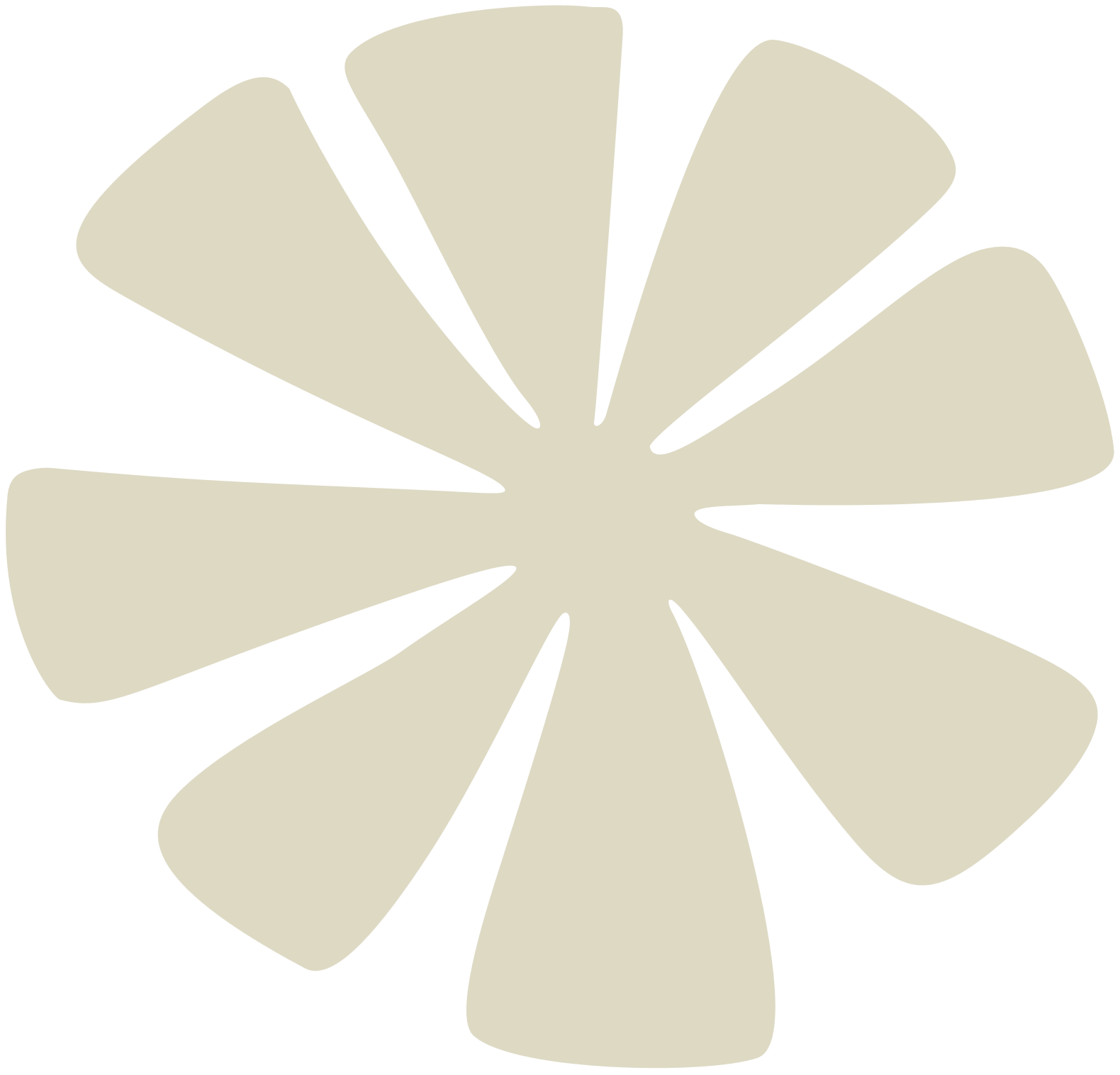 يوم العلم السعودي
المناسبة
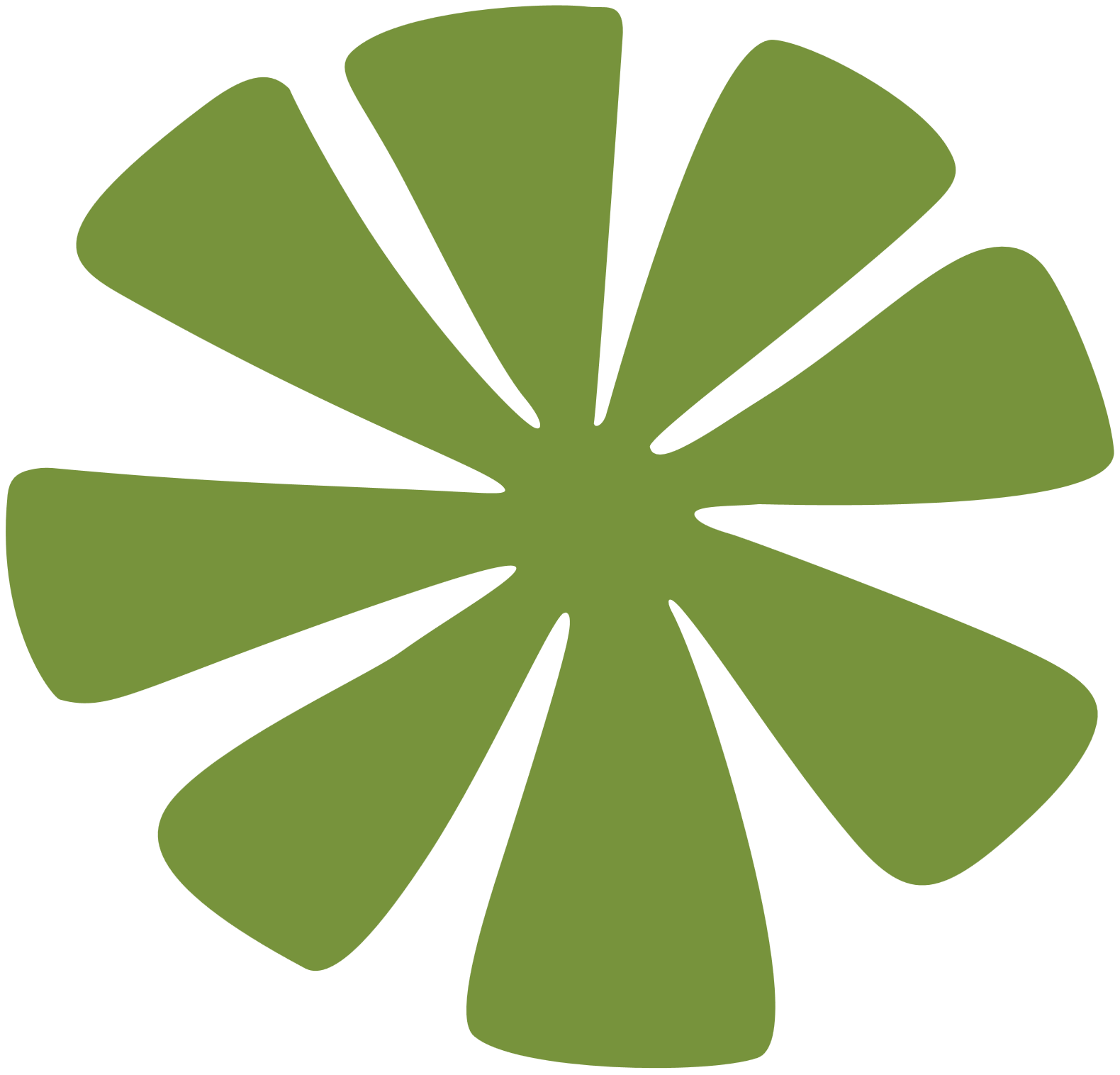 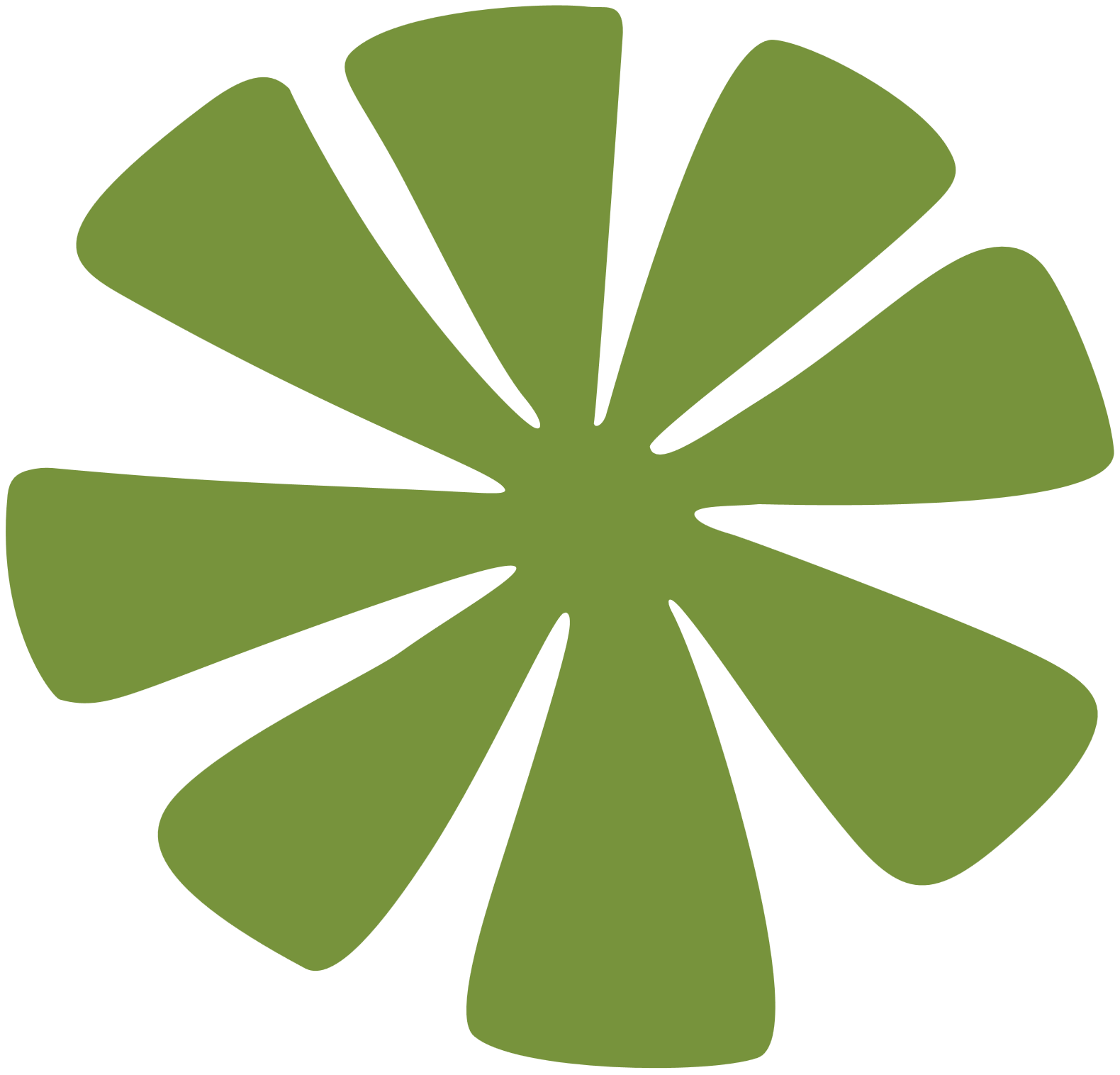 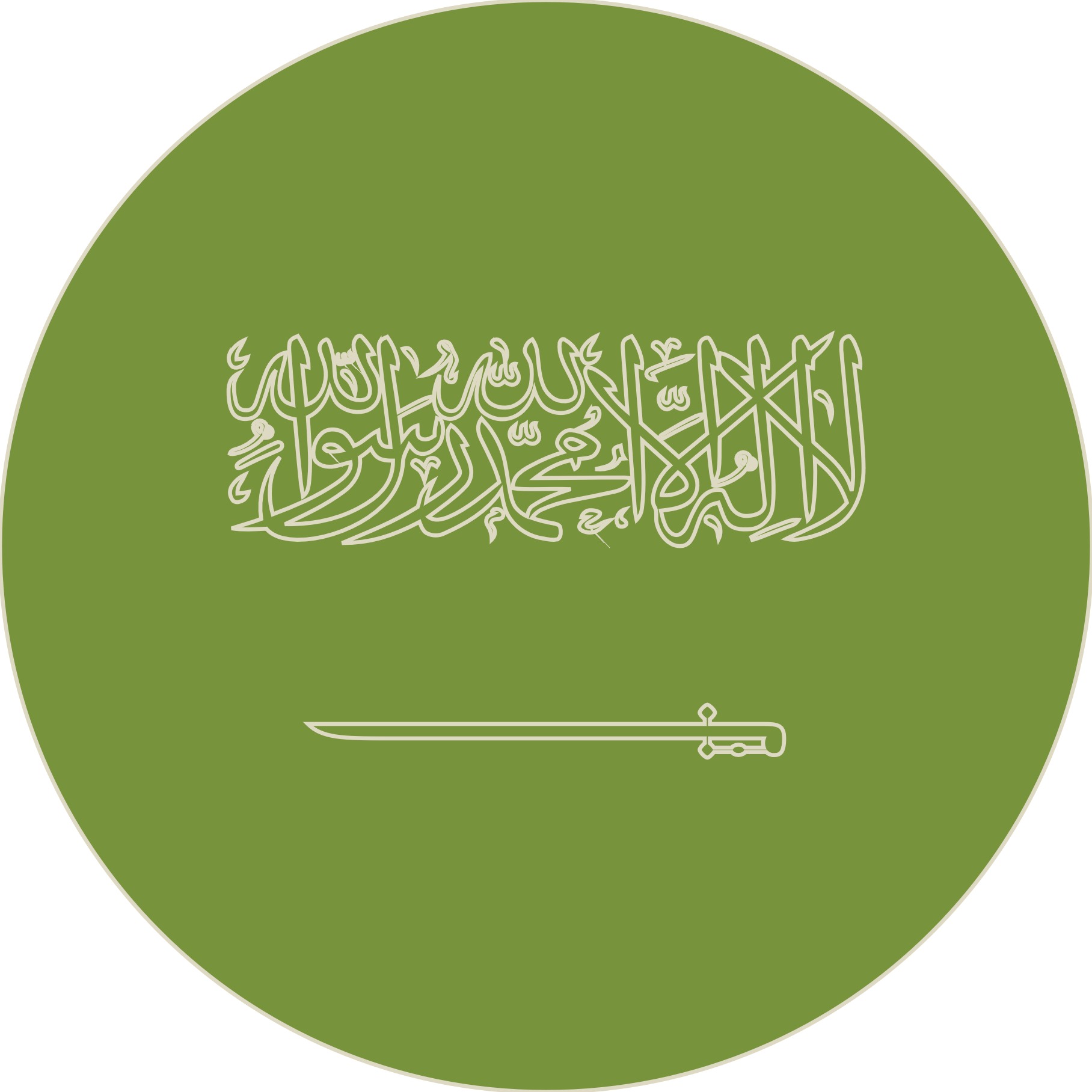 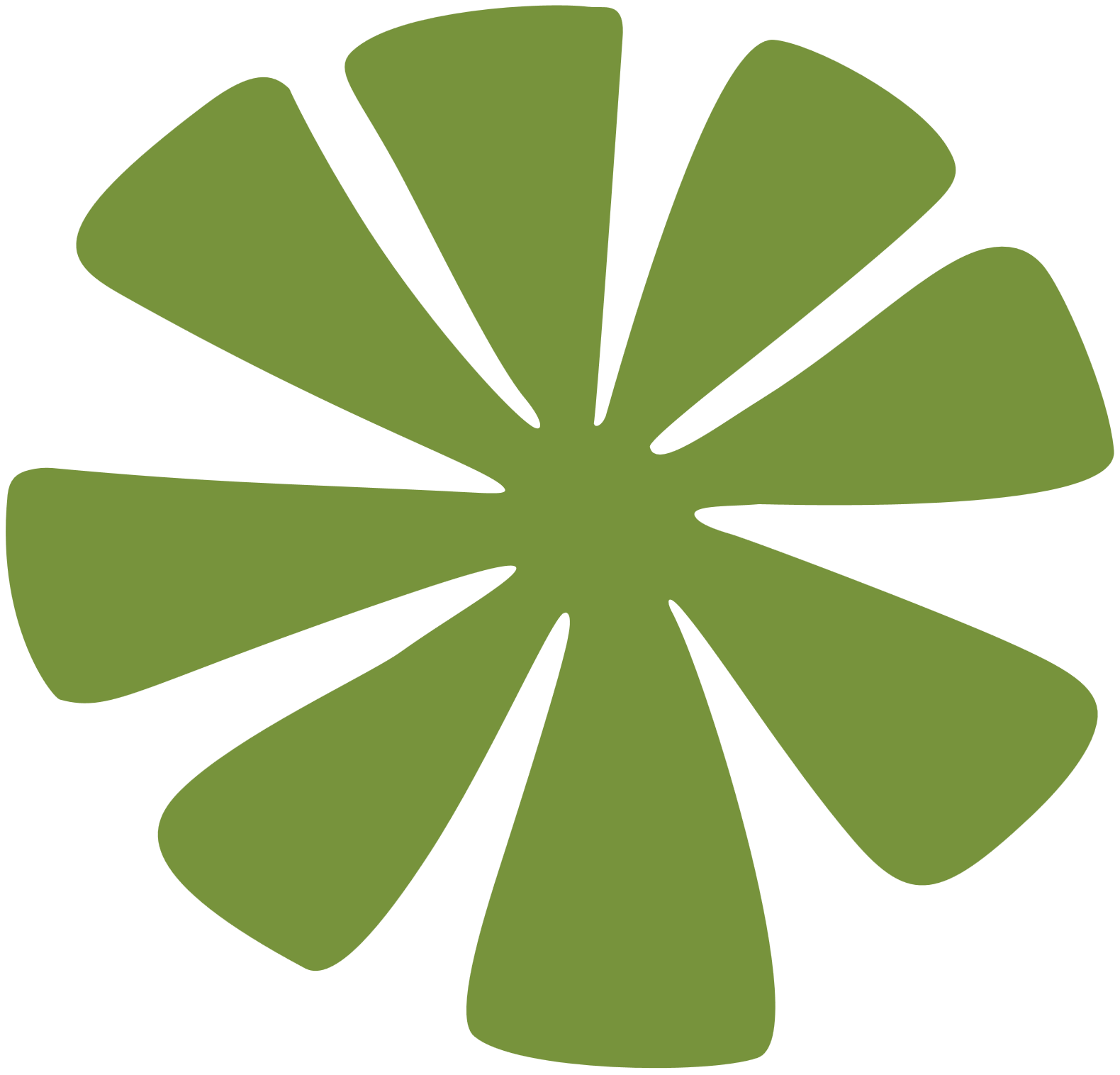 التاريخ
١١ / ٩ / ١٤٤٦ هـ
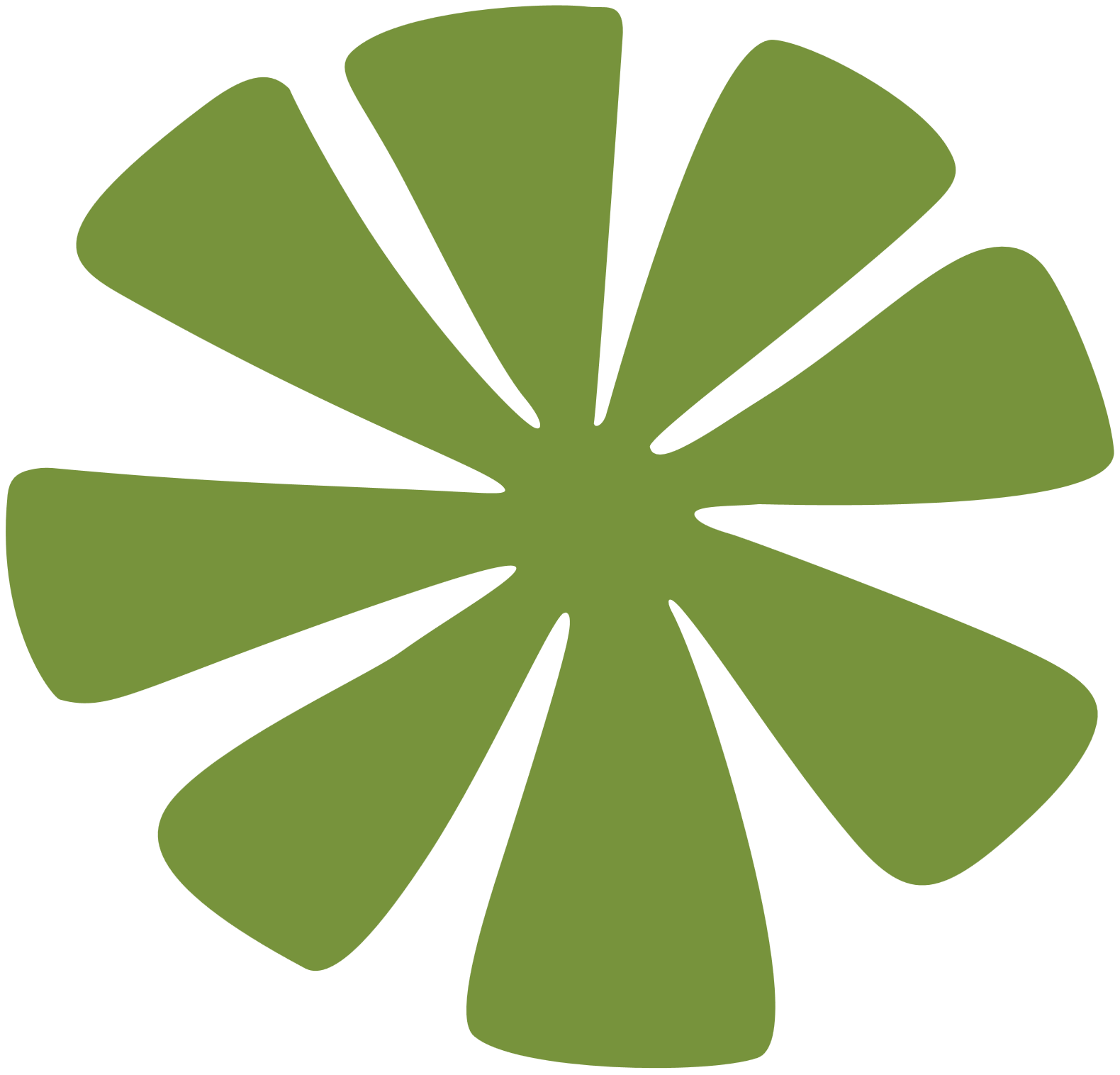 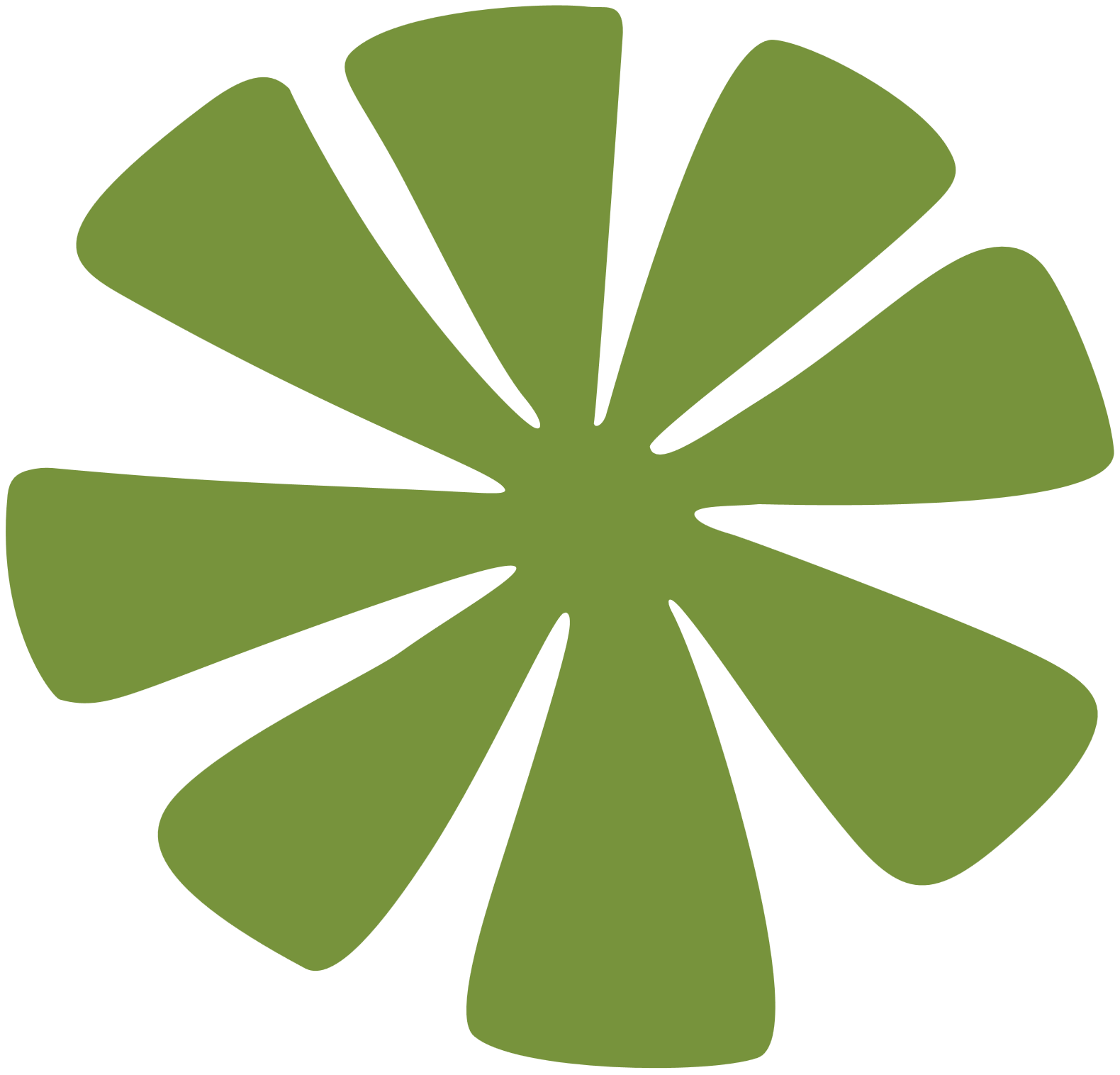 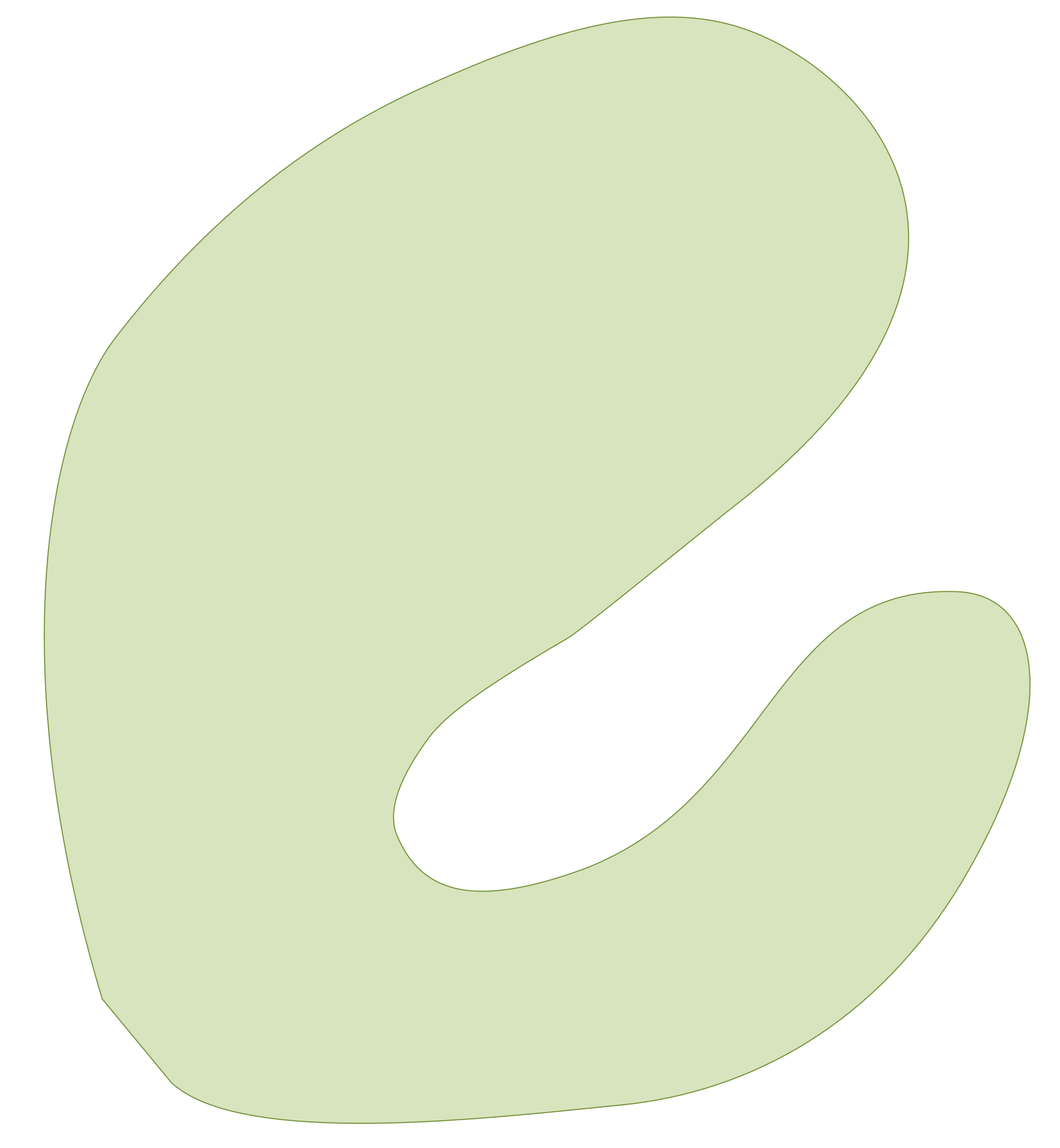 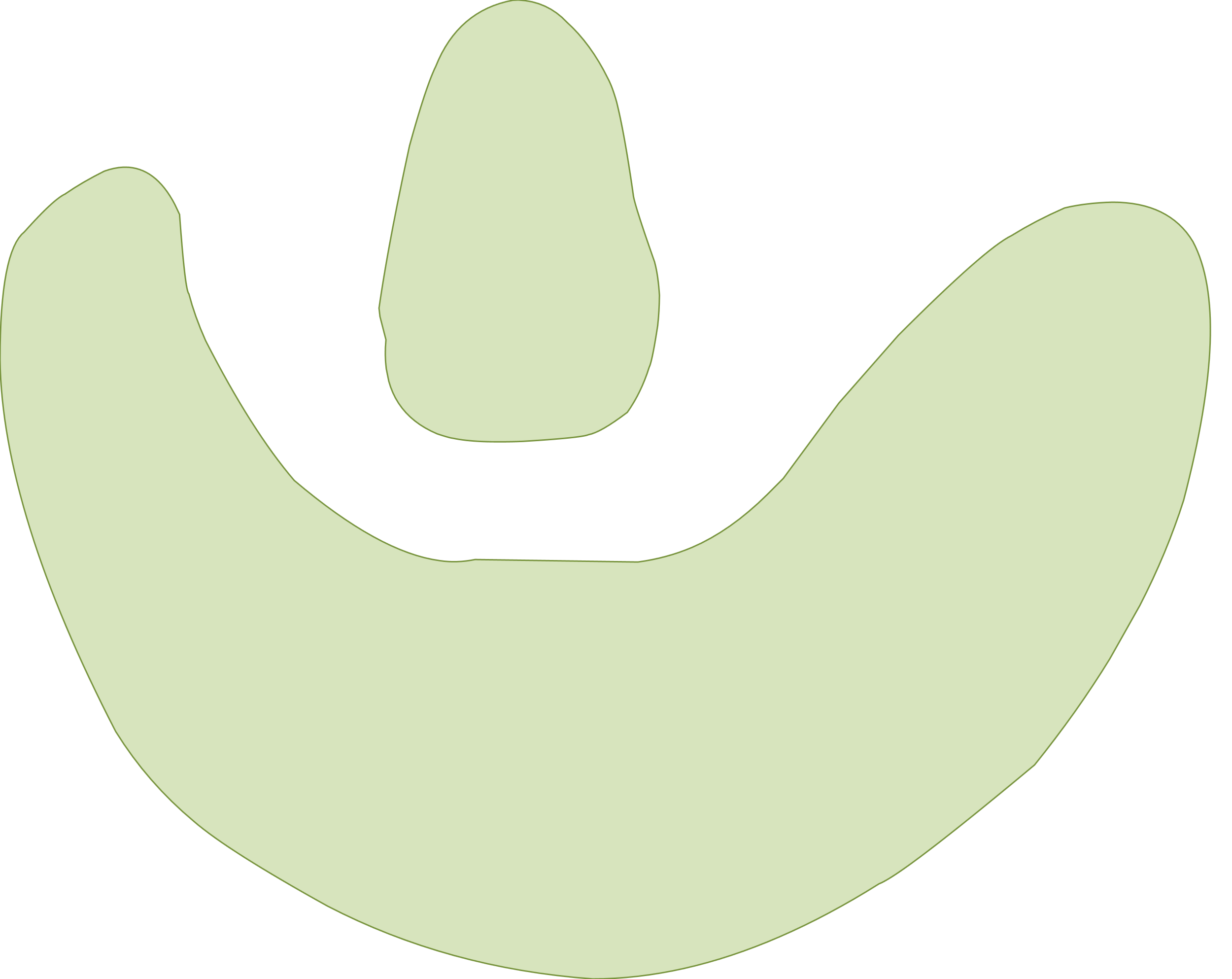 اليوم
الثلاثاء
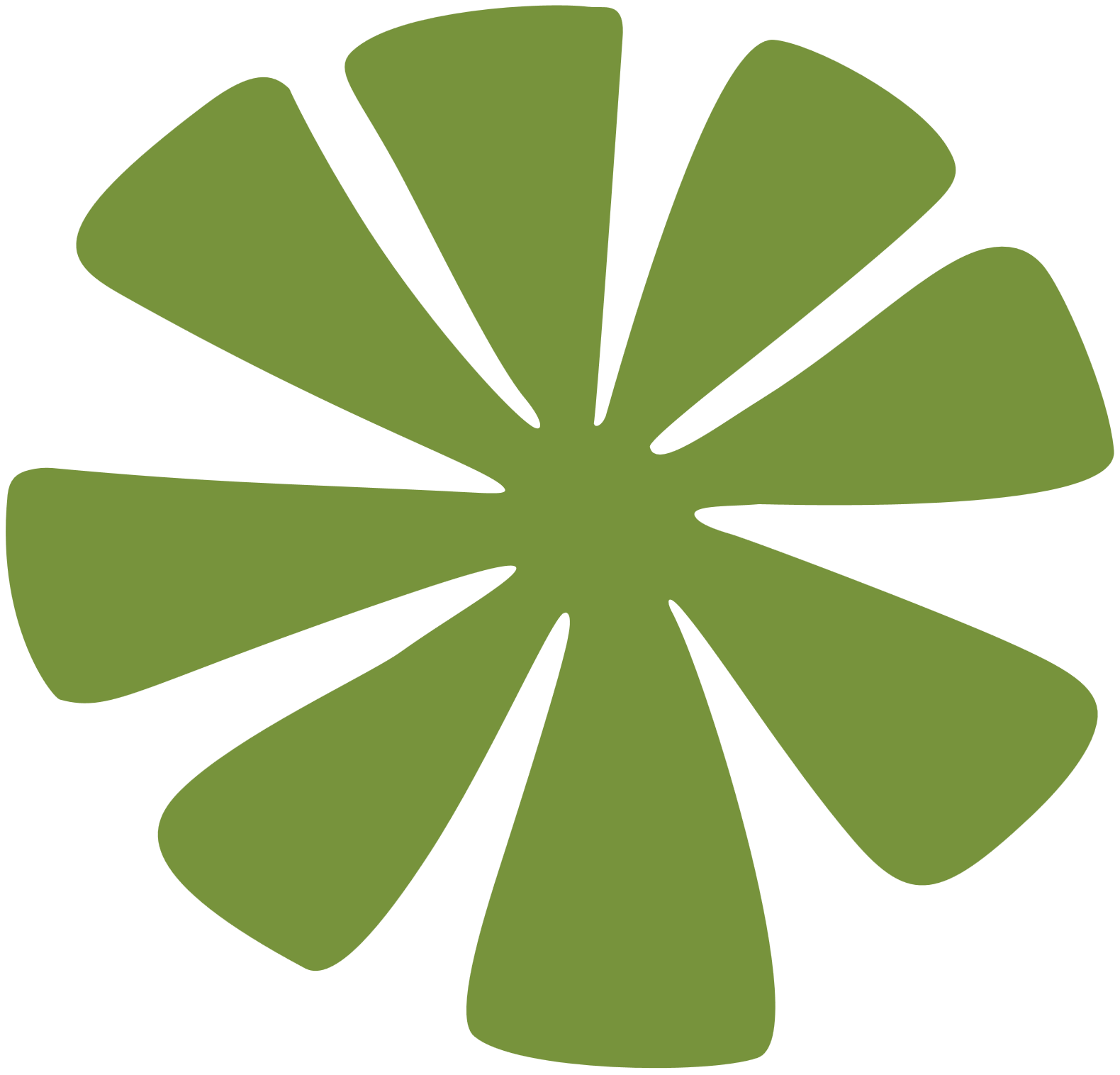 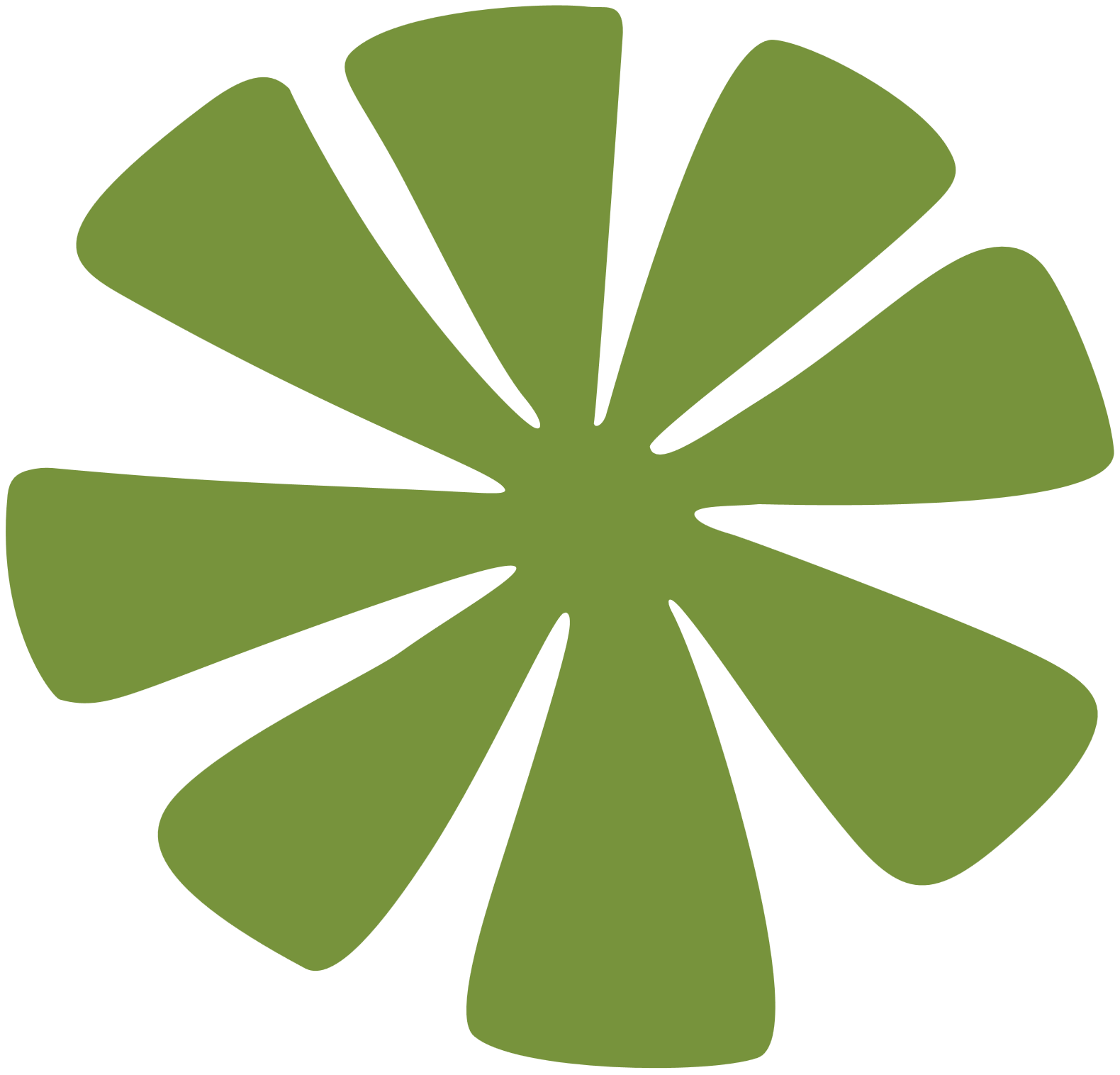 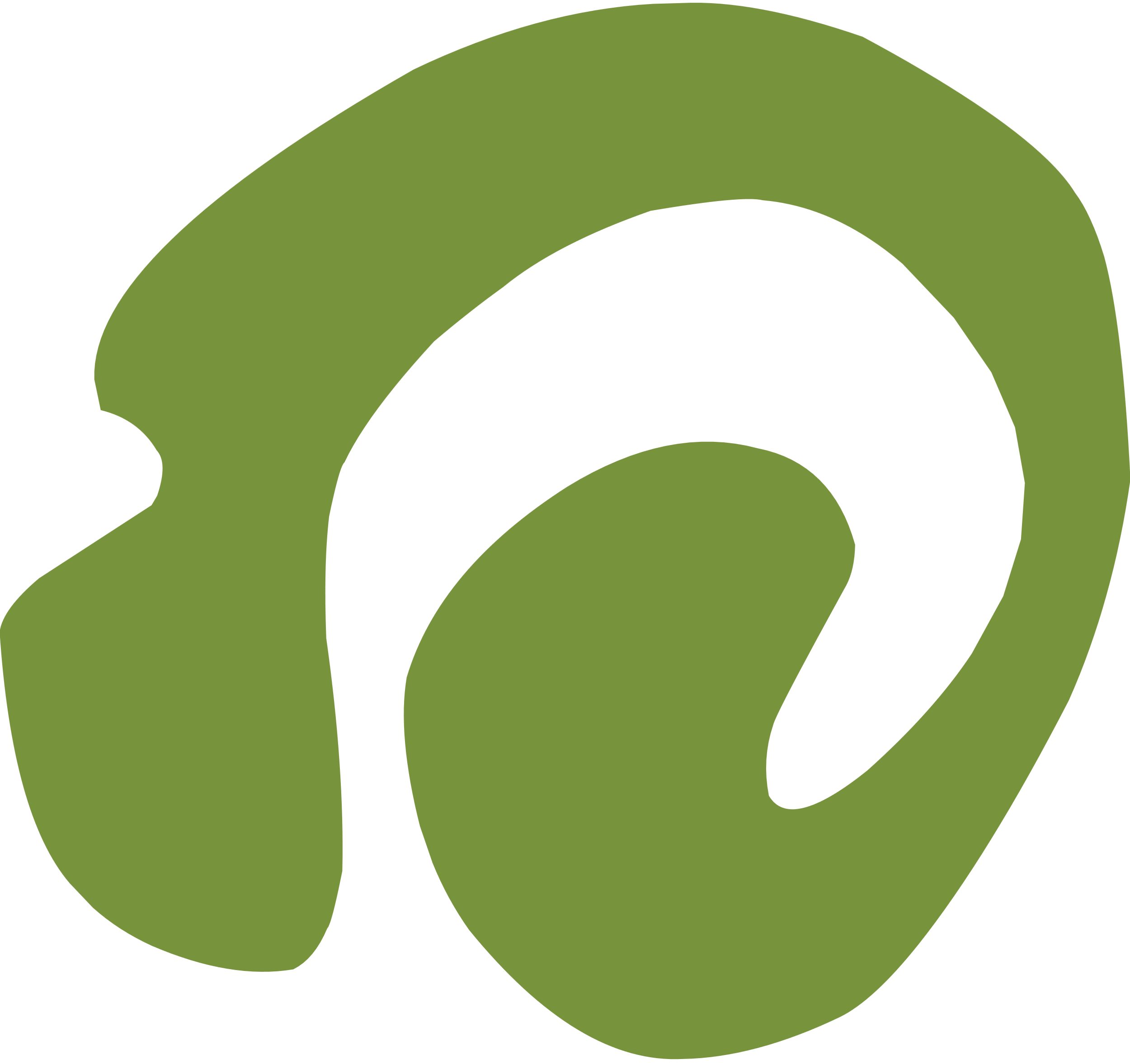 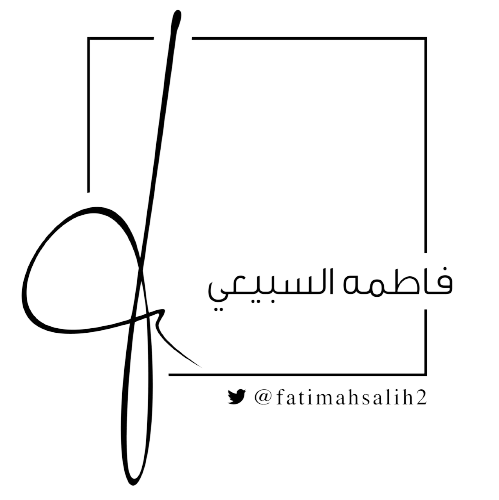 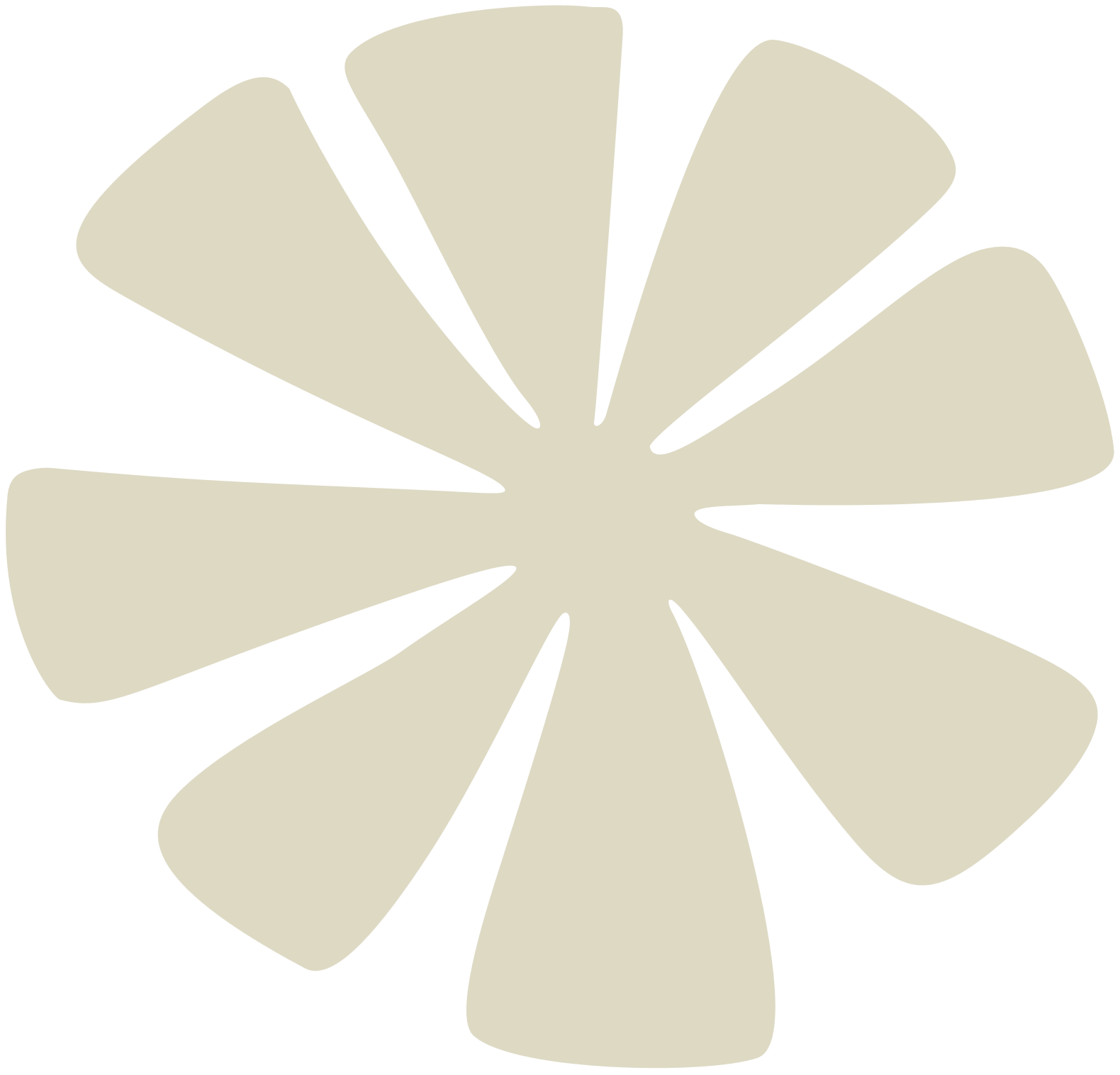 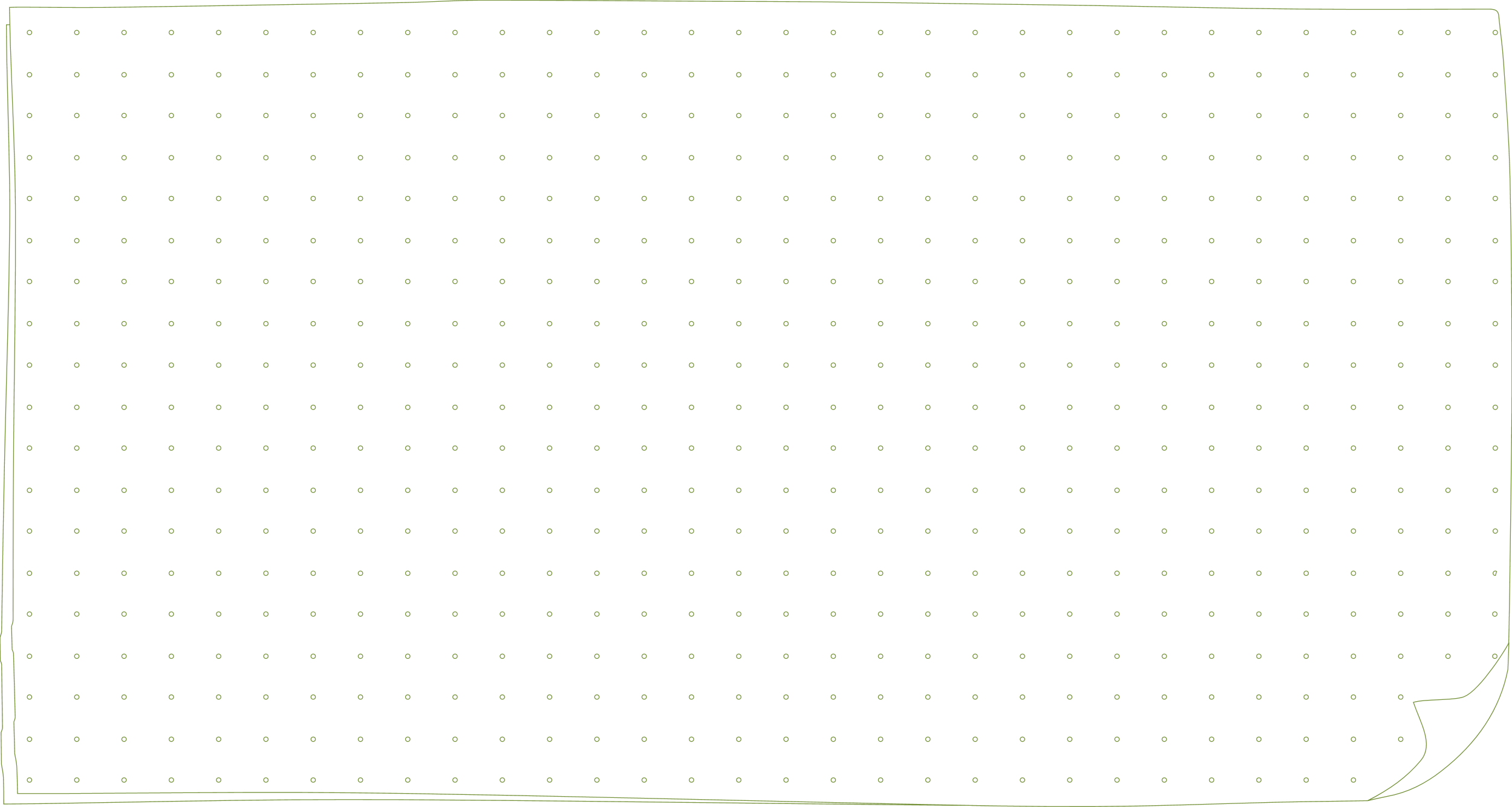 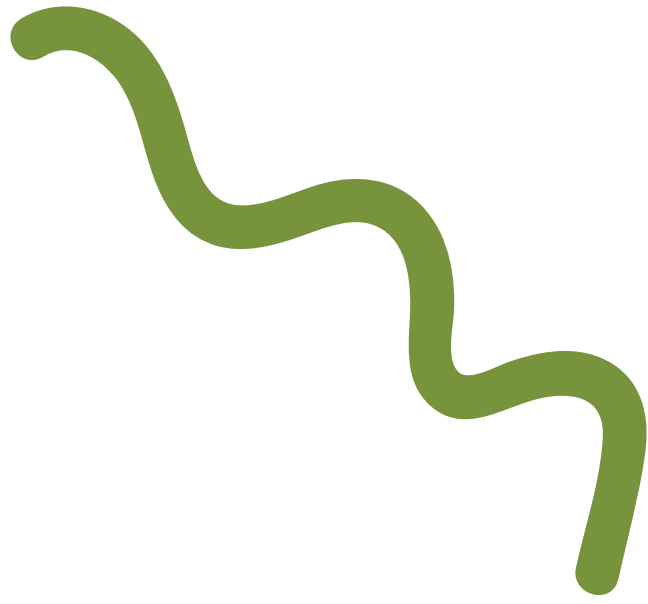 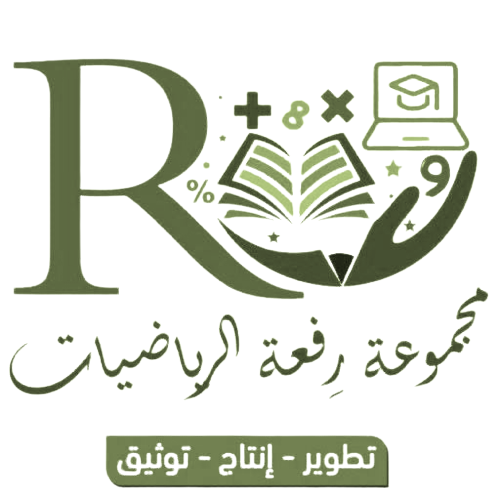 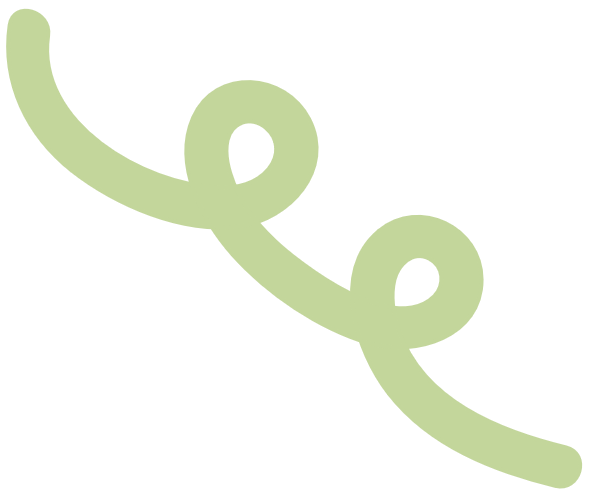 يوم العلم السعودي
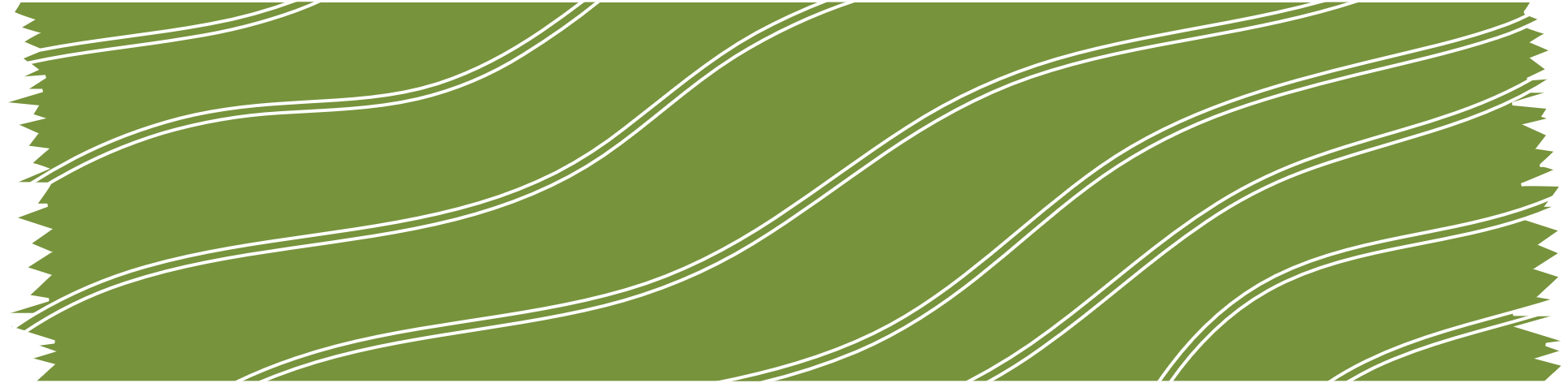 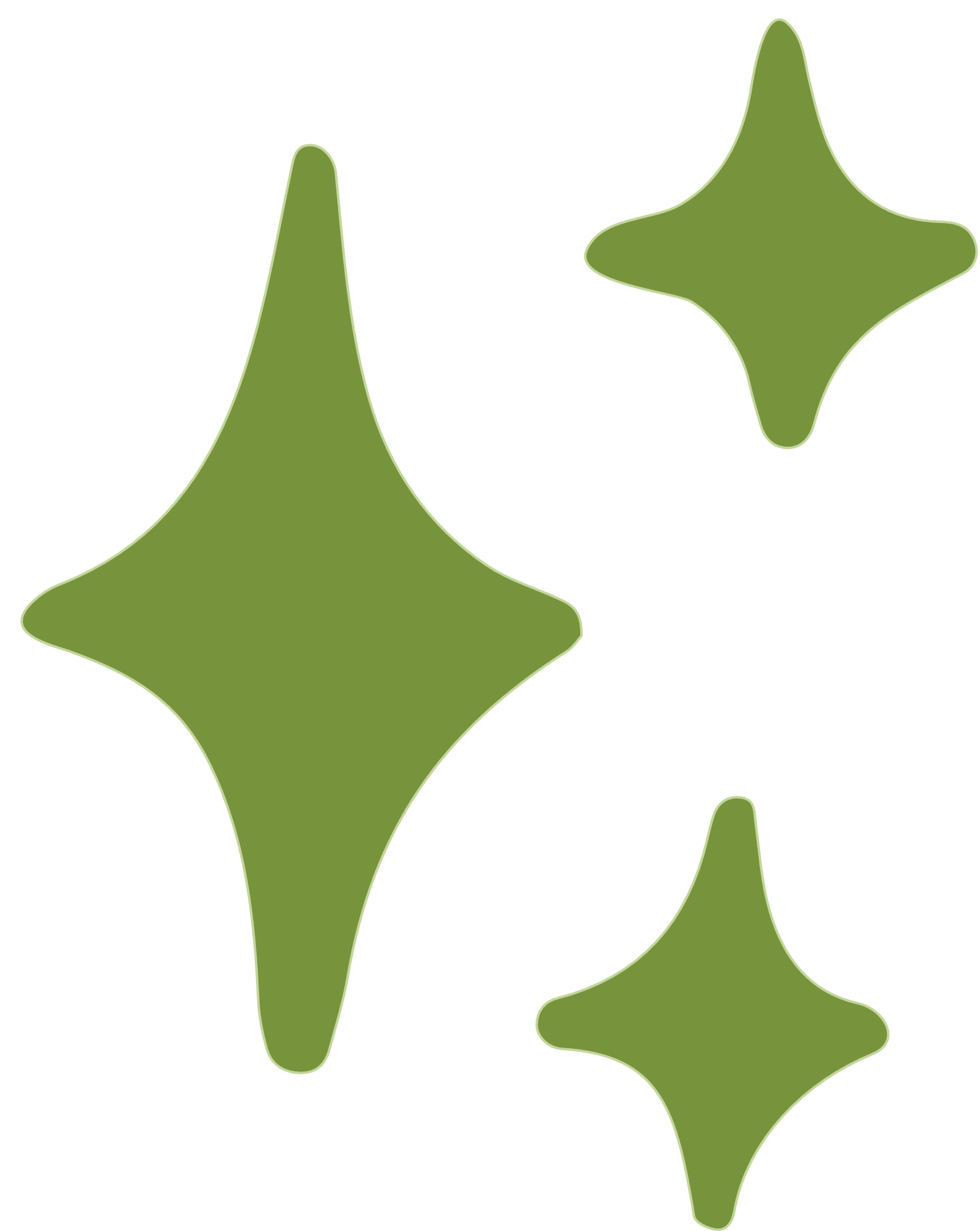 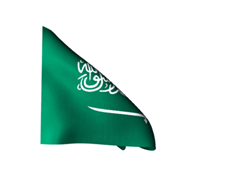 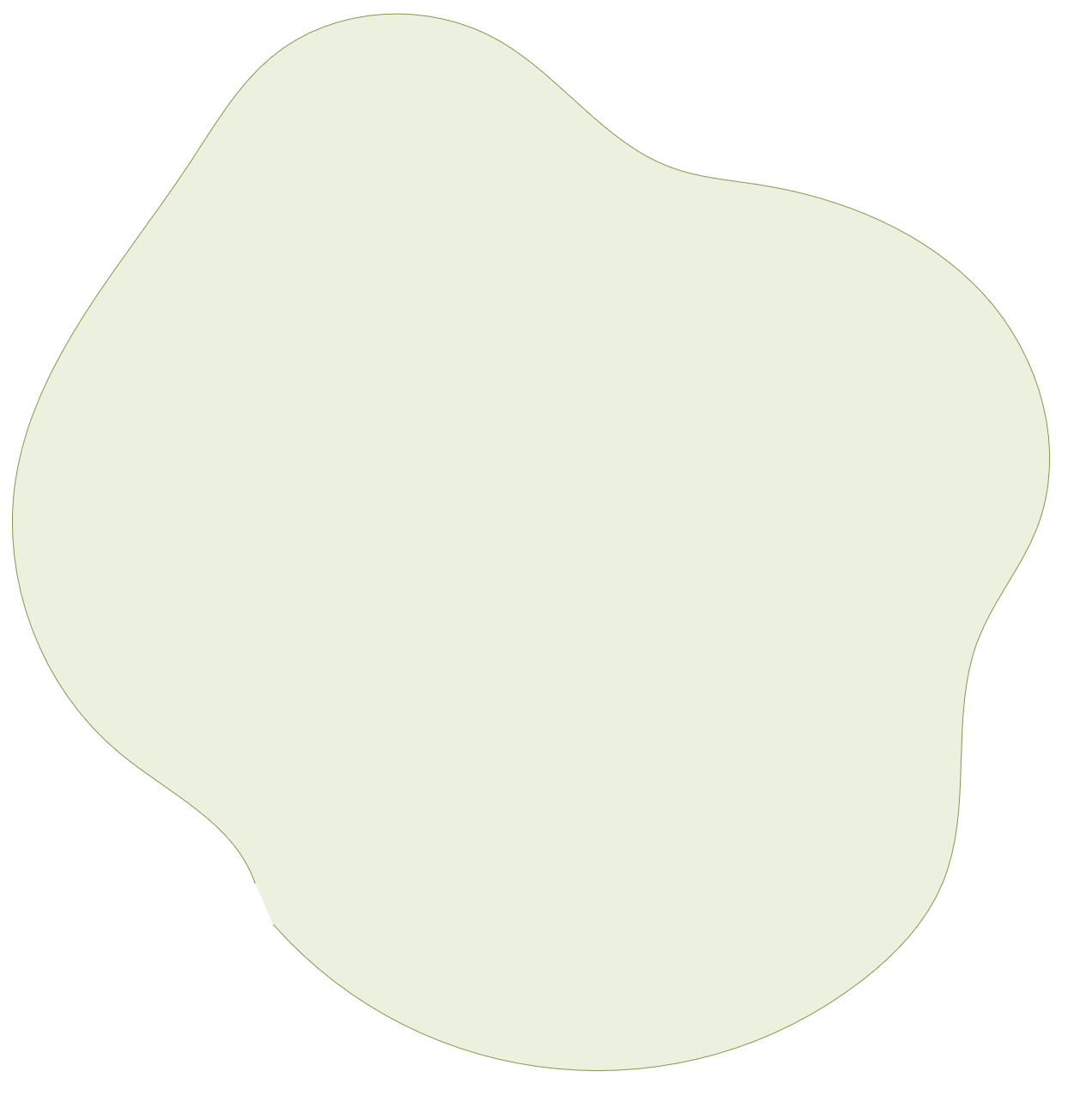 يوم العلم هو مناسبة وطنية تحتفي بها 
المملكة العربية السعودية بالعلم السعودي ، إذ جاء الأمر الملكي في عام  2023، 
بأن يكون يوم 11 مارس 
من كل عام يوماً خاصاً بالعلم .
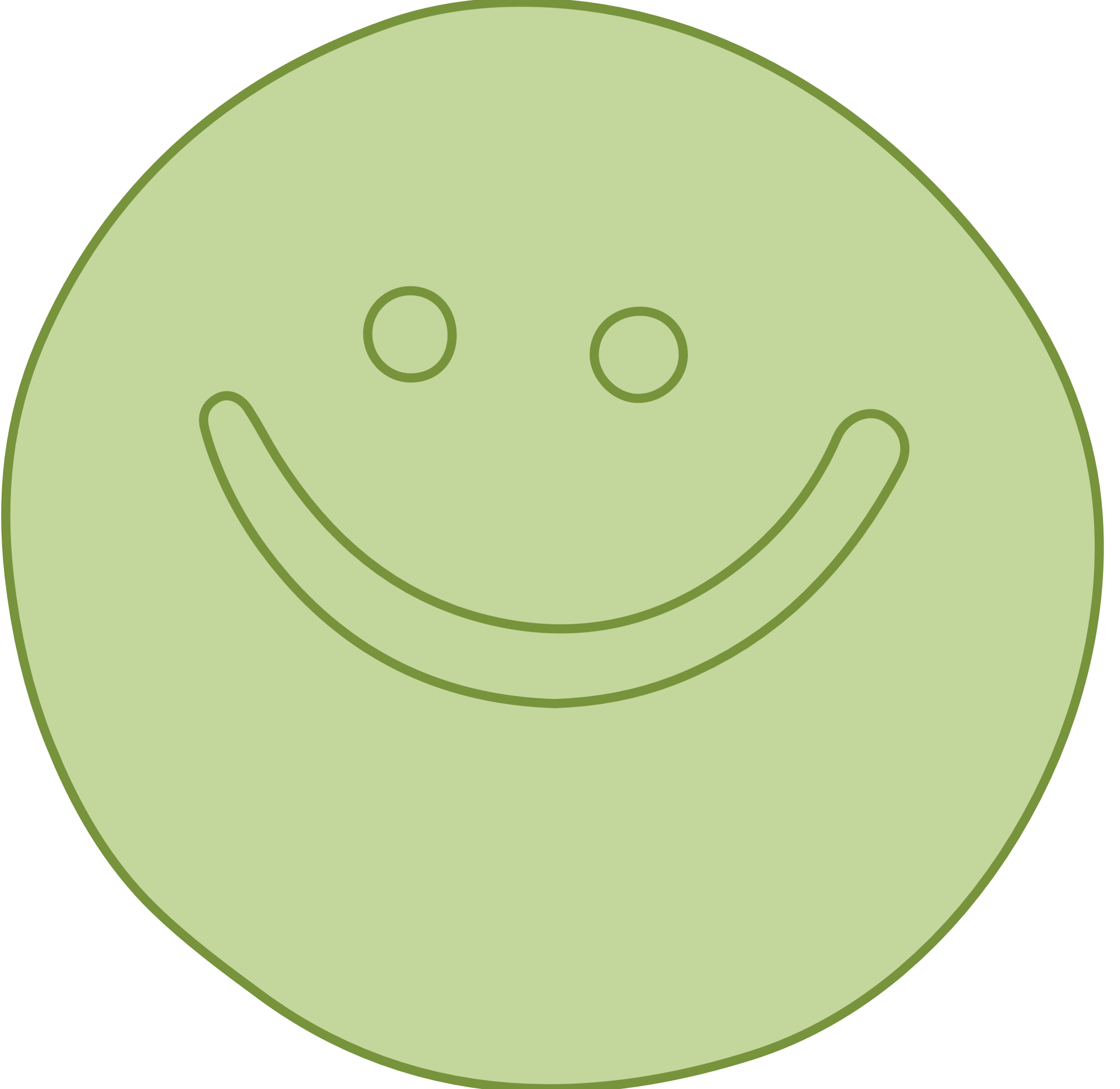 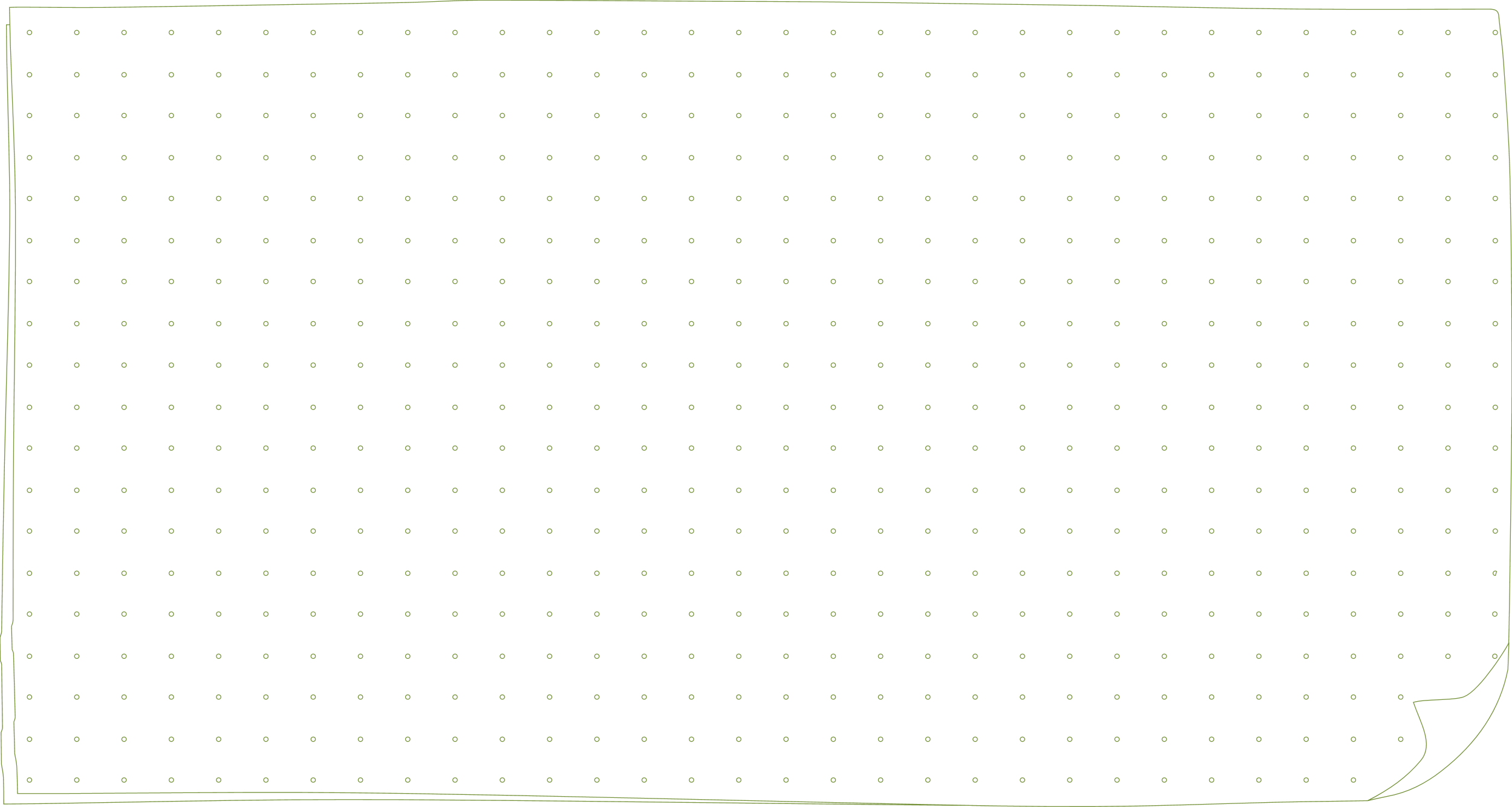 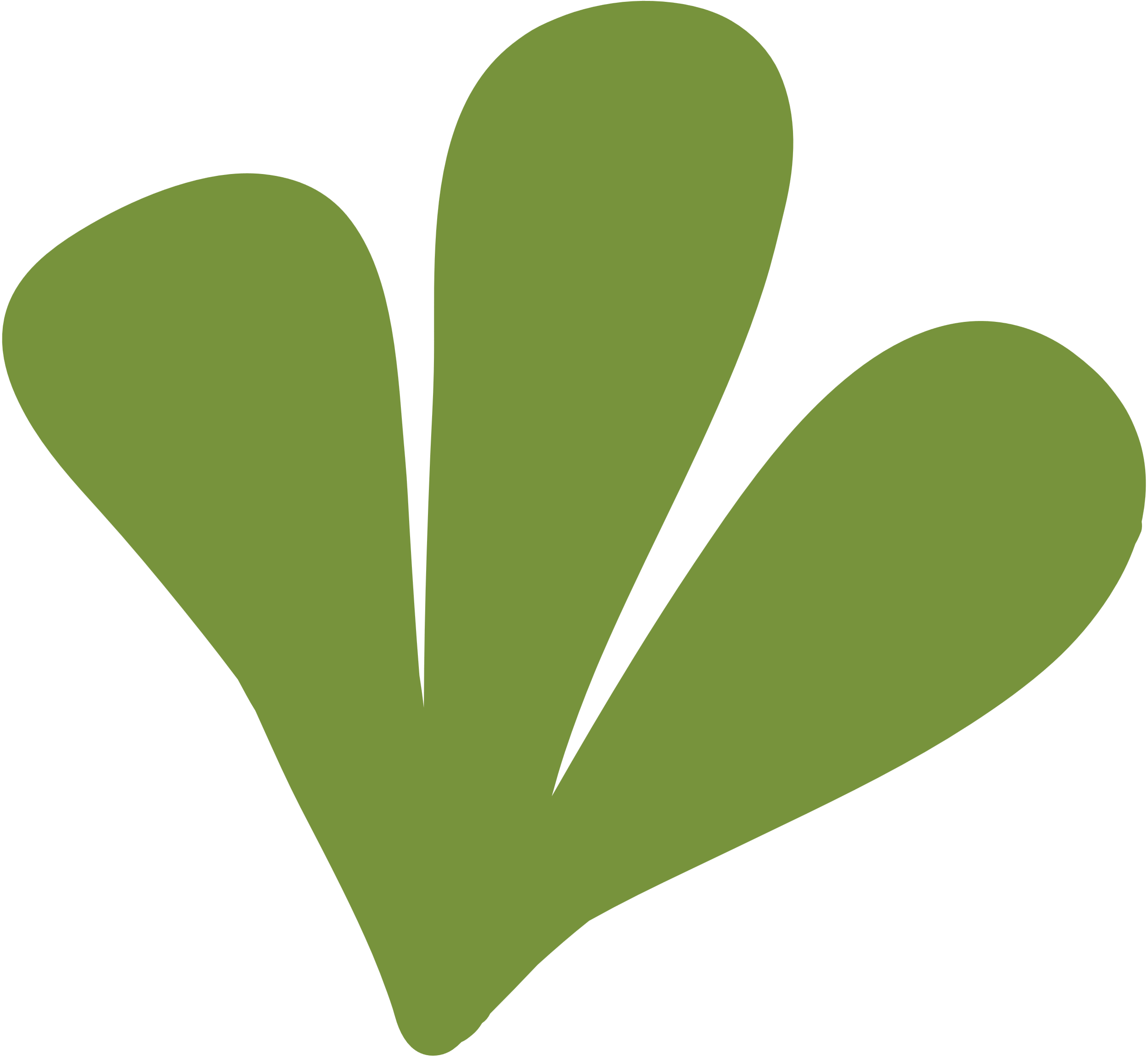 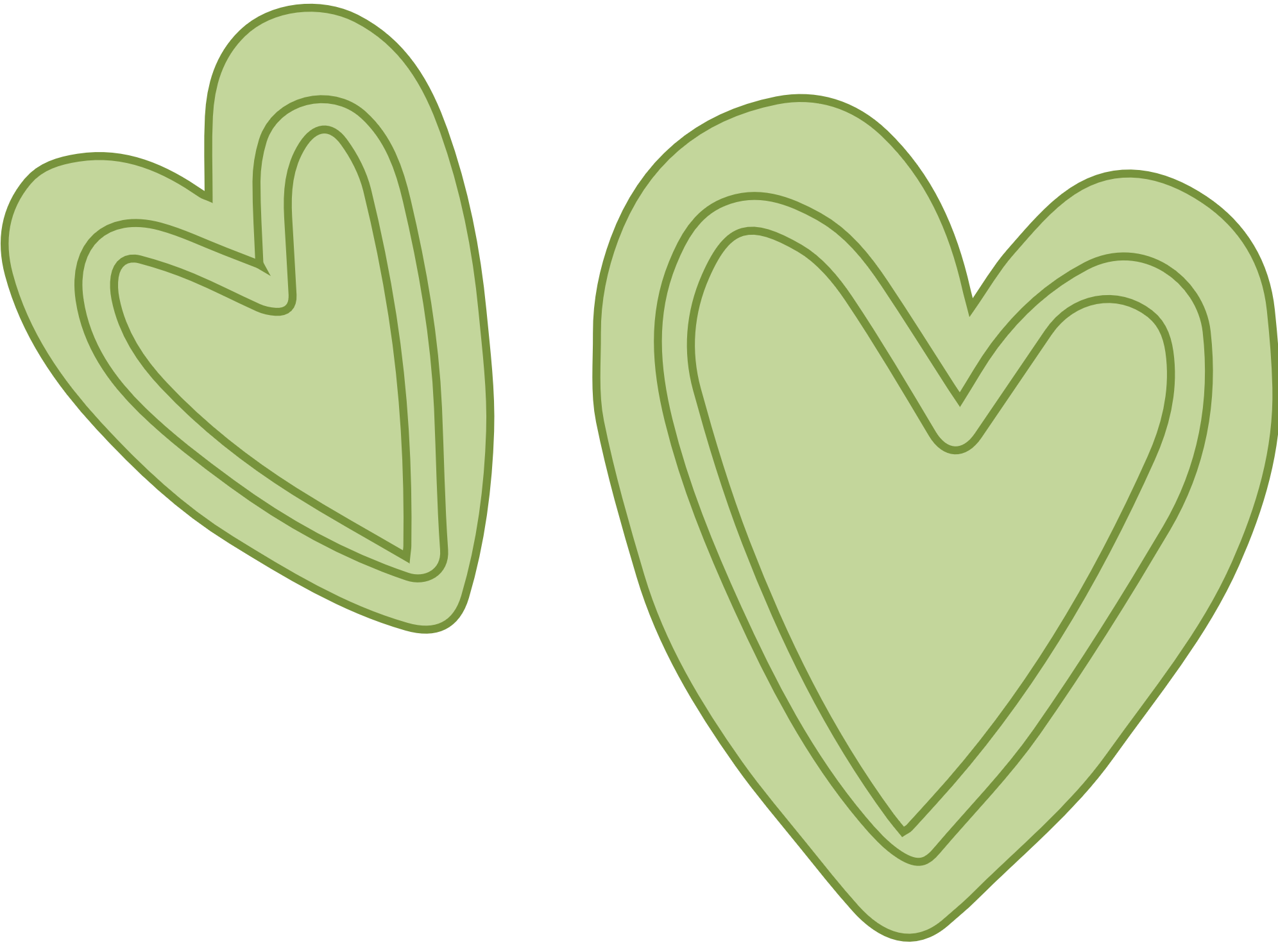 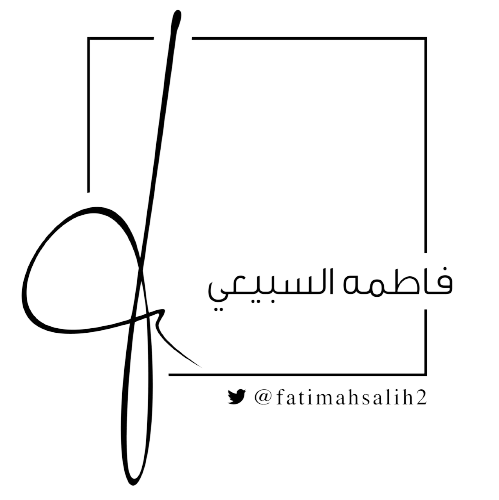 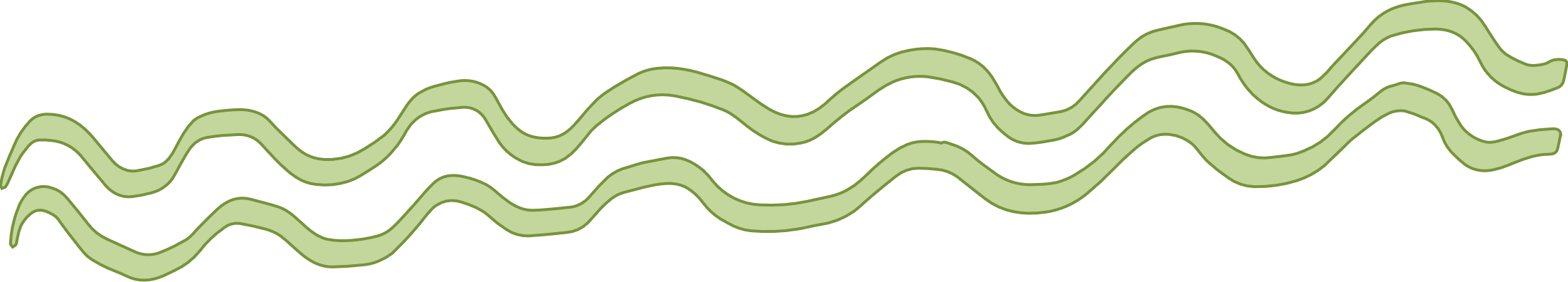 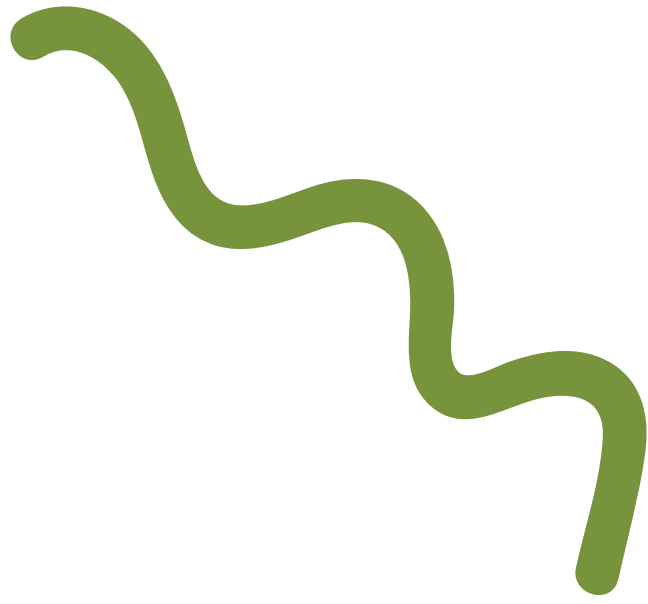 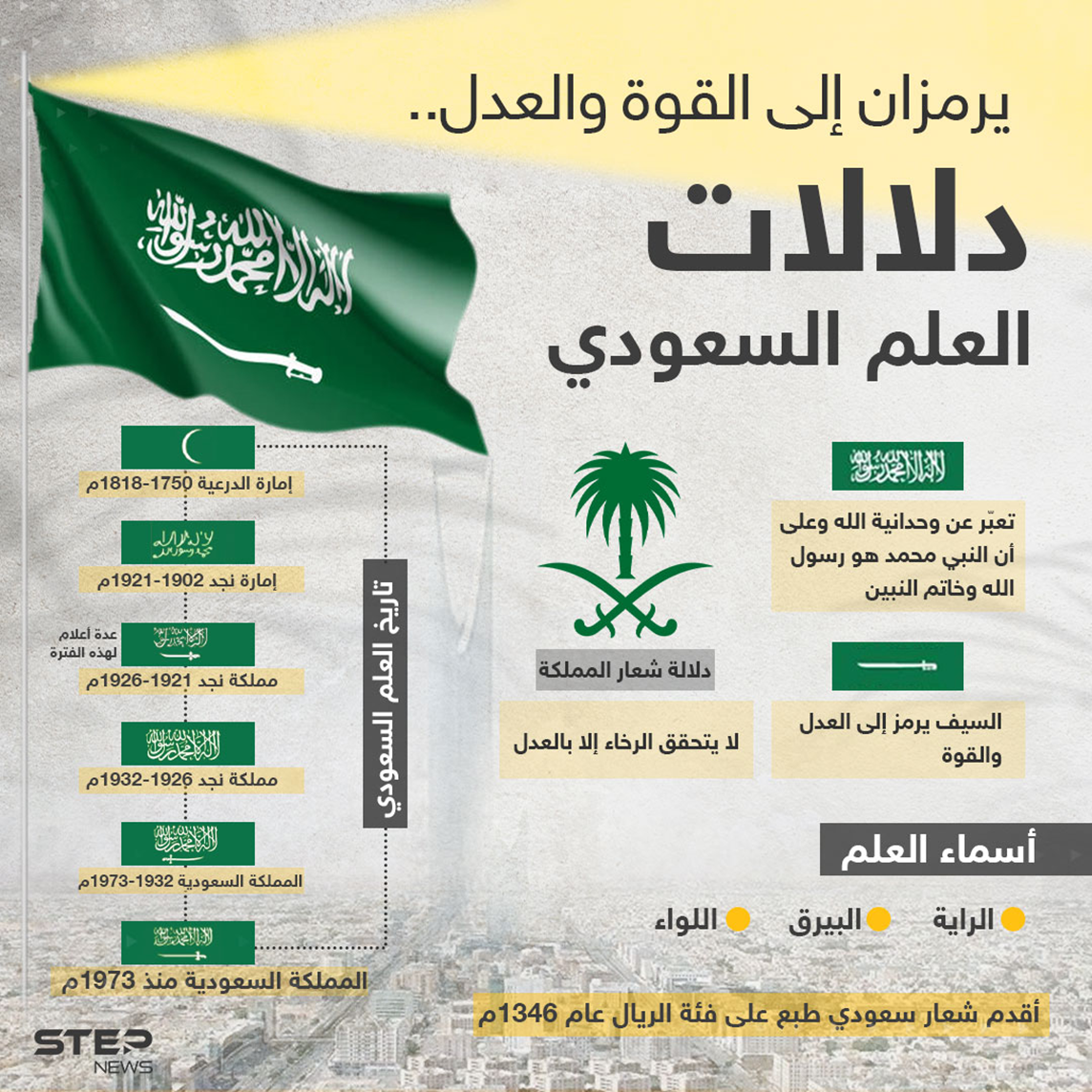 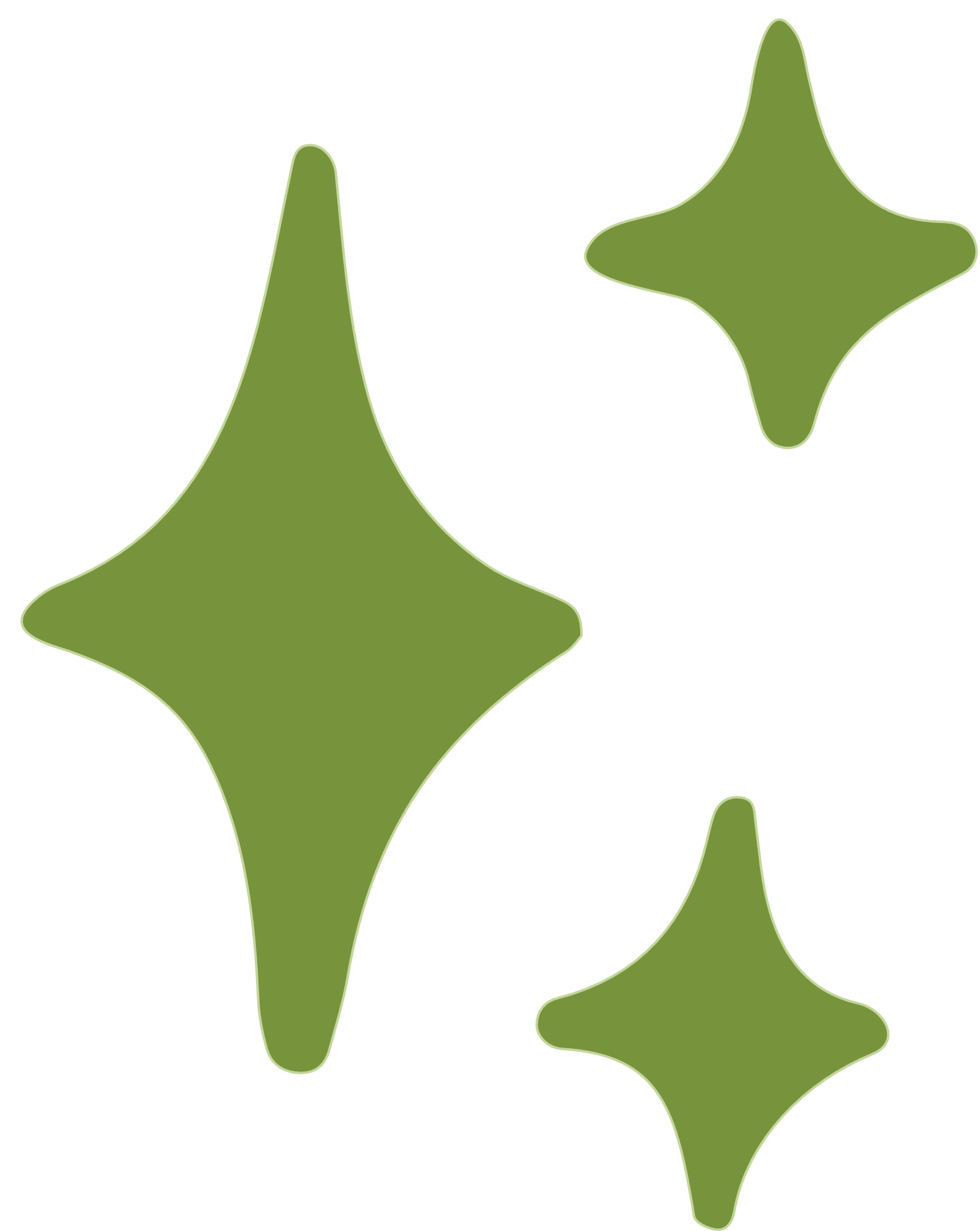 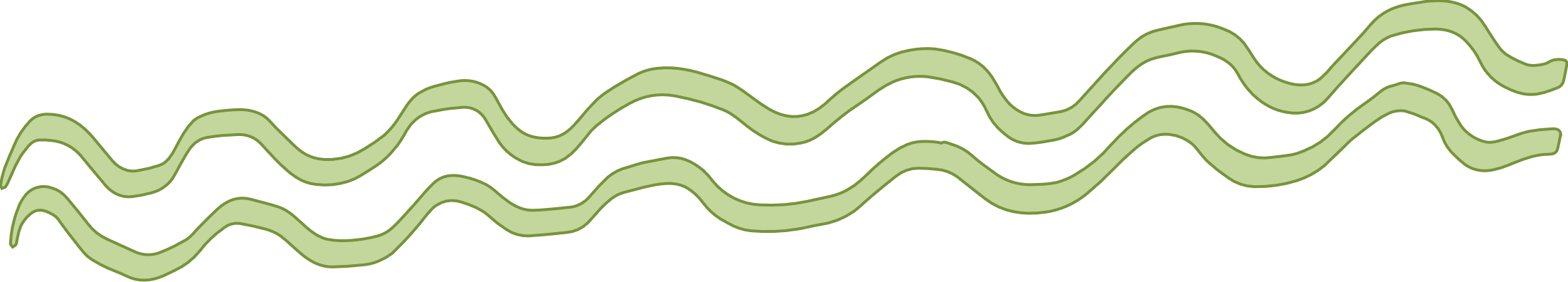